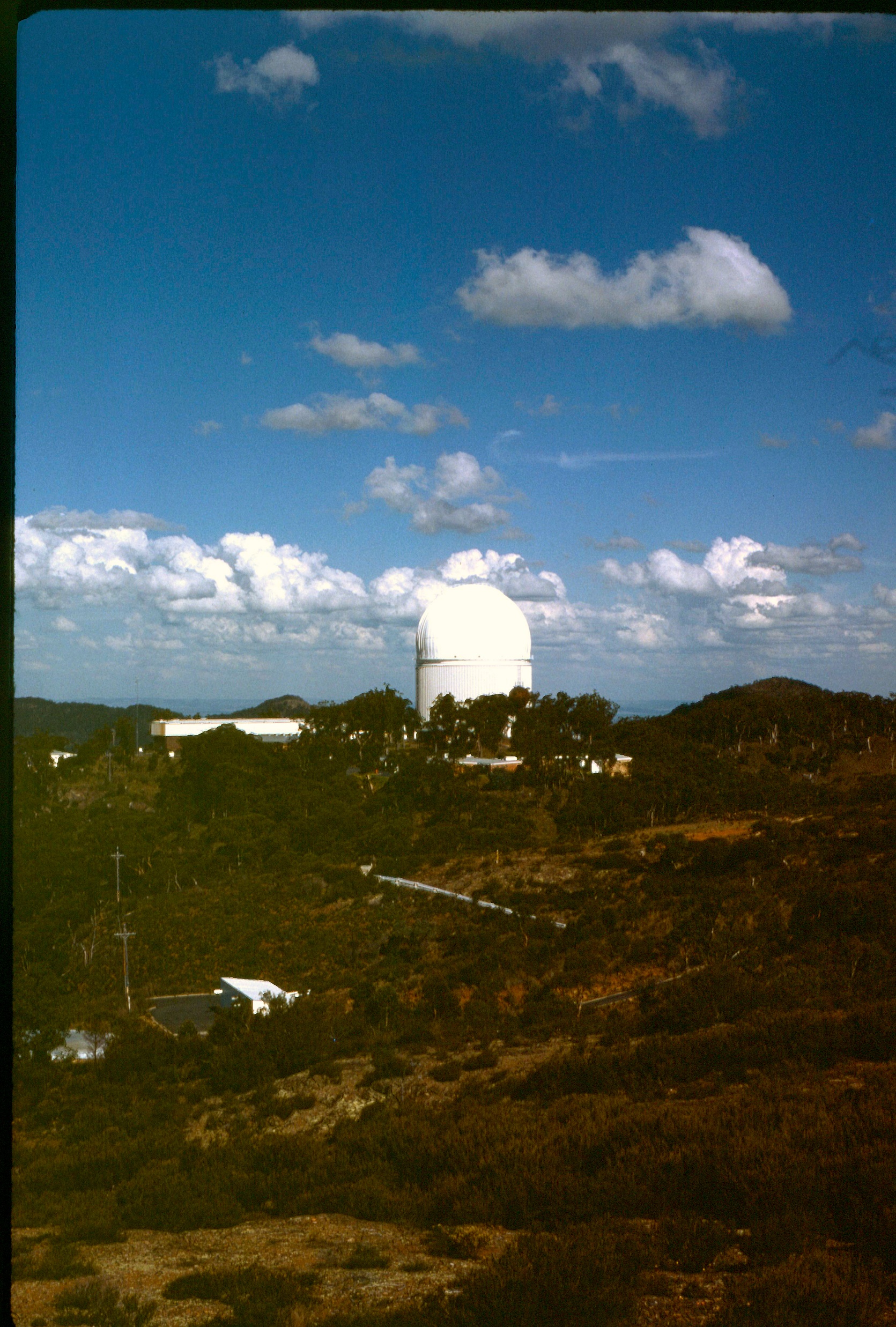 Siding Spring 1977
Galaxy dynamics & stellar populations from IPCS to SAMI.
Roger Davies, 
Emeritus Professor  University of Oxford & Christ Church
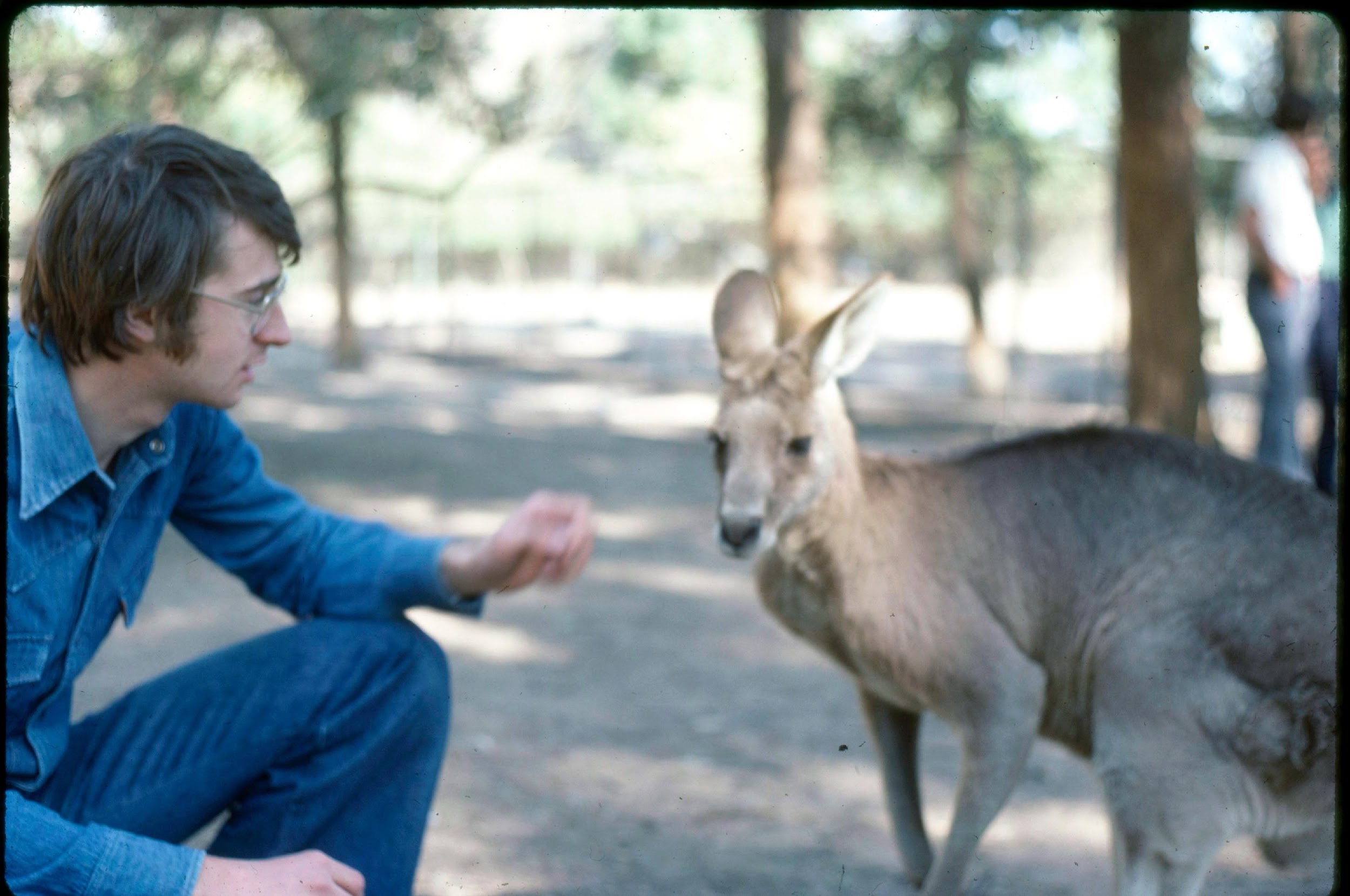 RLD  1977
Outline
Stellar populations & dynamics ~1970-80
Early results from the IPCS 
Fundamental Plane
IFU surveys - SAURON
The SAMI survey: the FP today.
Reflections
Thanks to Ken Freeman
Saas Fee lecturer 1976
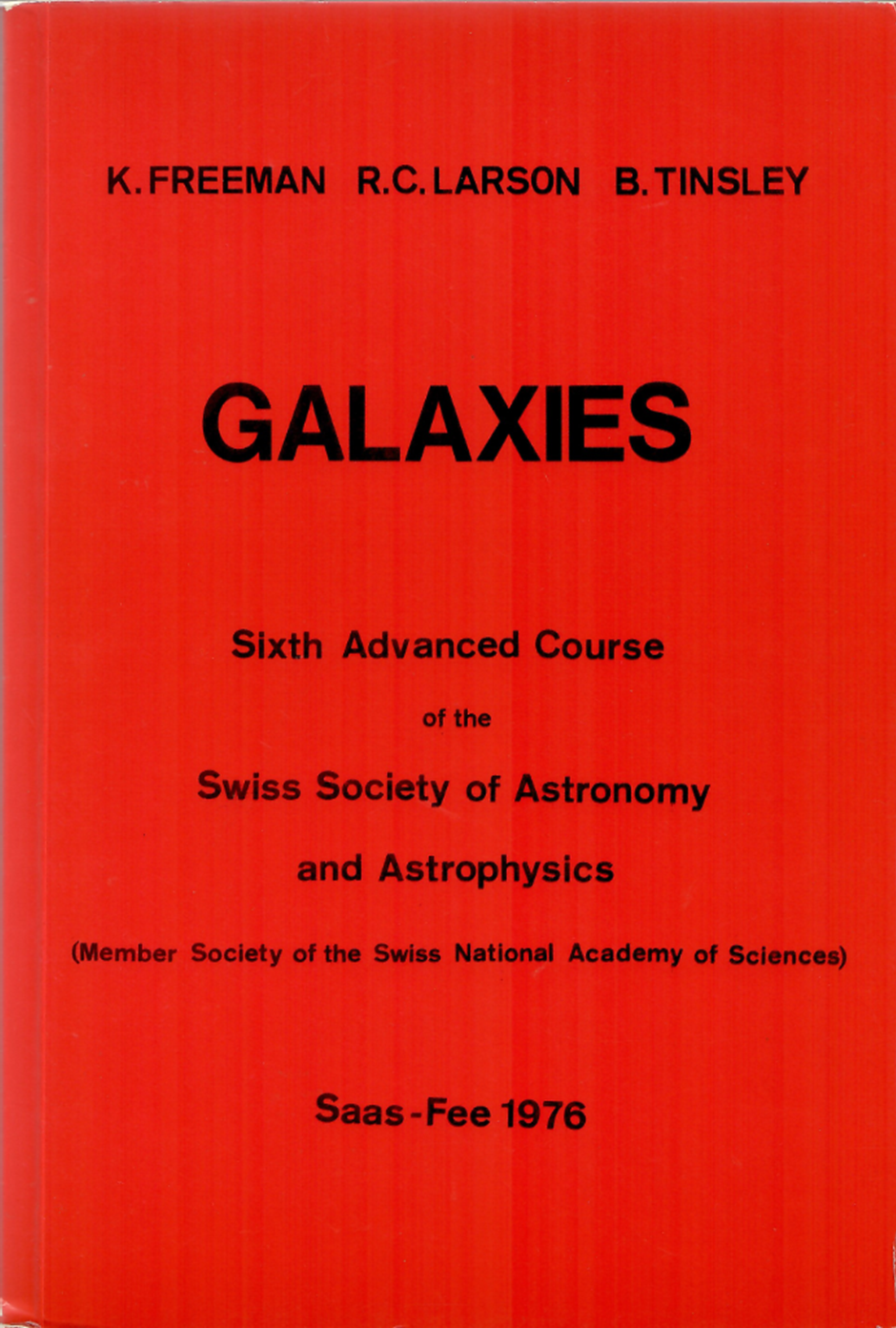 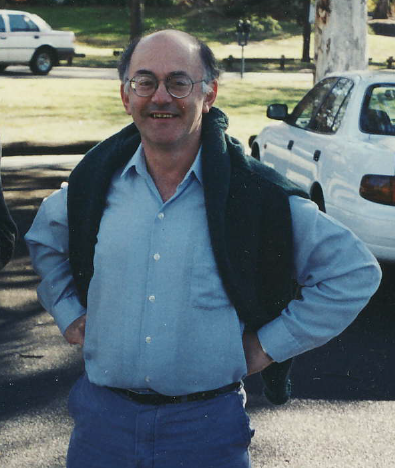 Thanks to Don Morton
AAO Director
(and to Doug Cunliffe, Exec Officer)
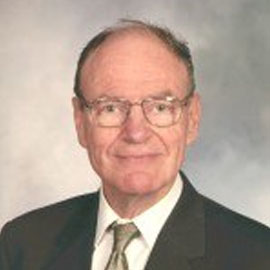 ……for the opportunity
………..for the car
………….& so much more.
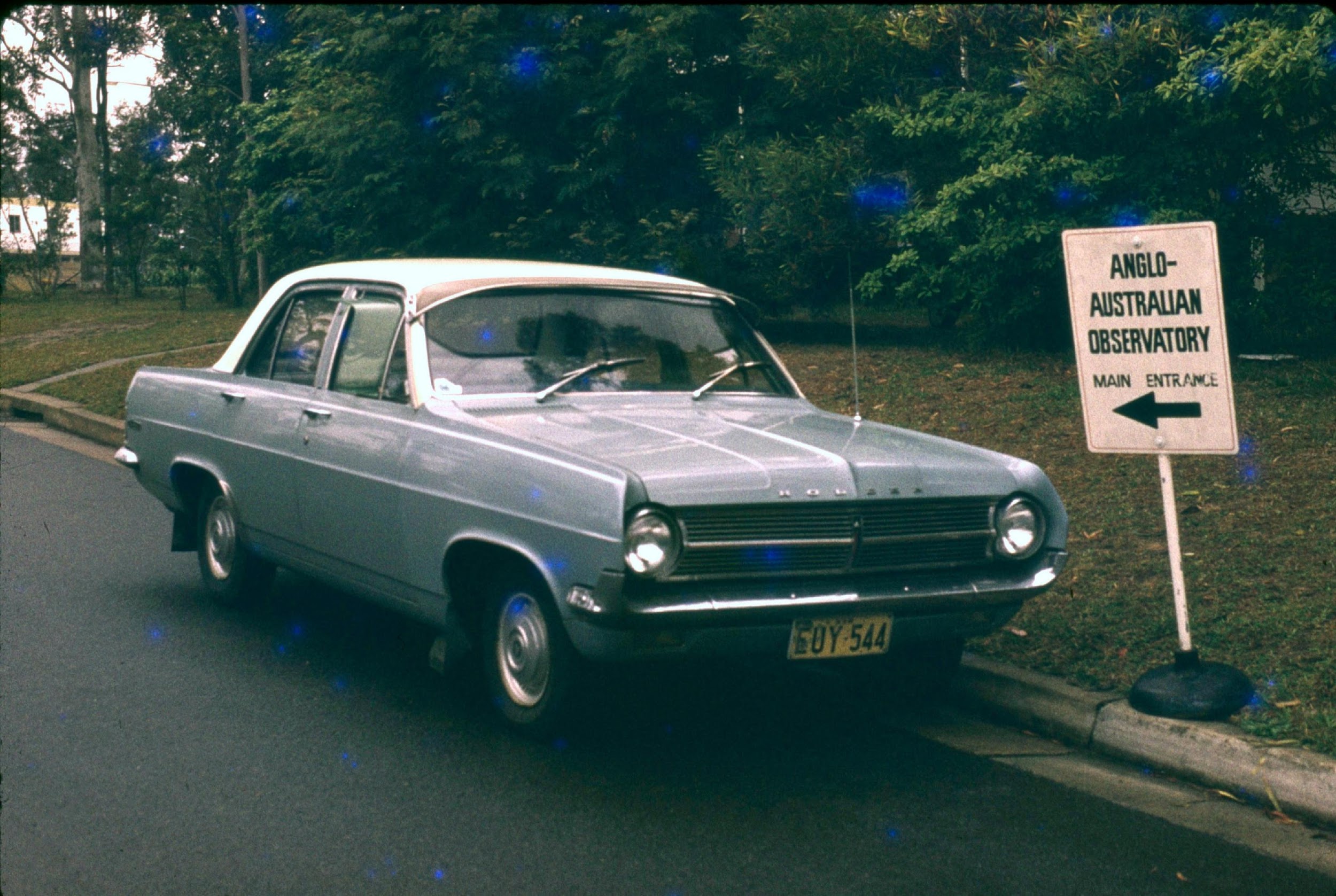 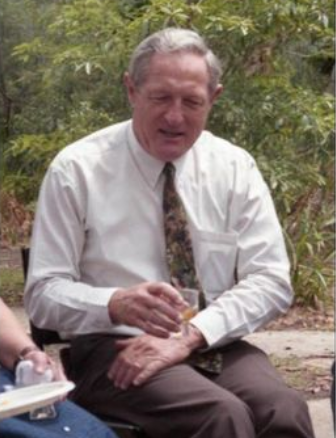 Stellar pops & dynamics ~ 1970-80
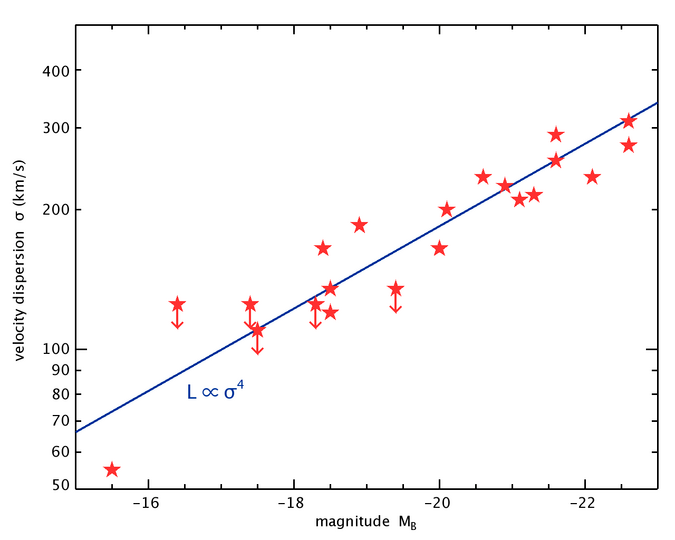 Faber & Jackson 1976
Colour-magnitude diagram, 
Sandage 1972
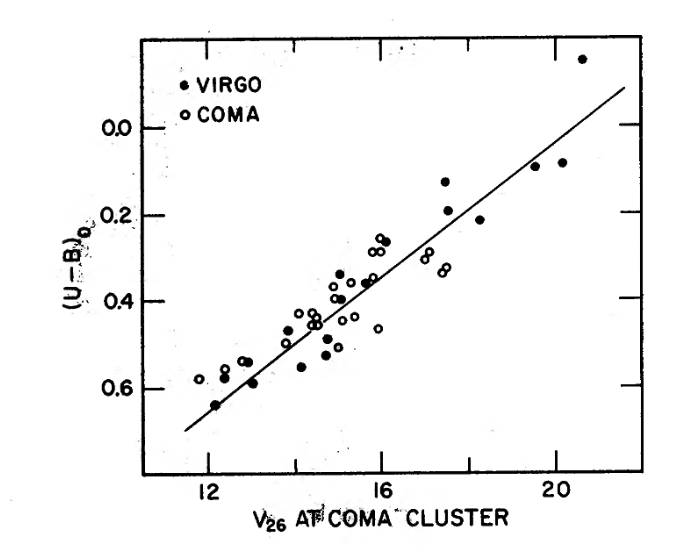 Image Photon Counting System:IPCS: Boksenberg & Burgess 1972
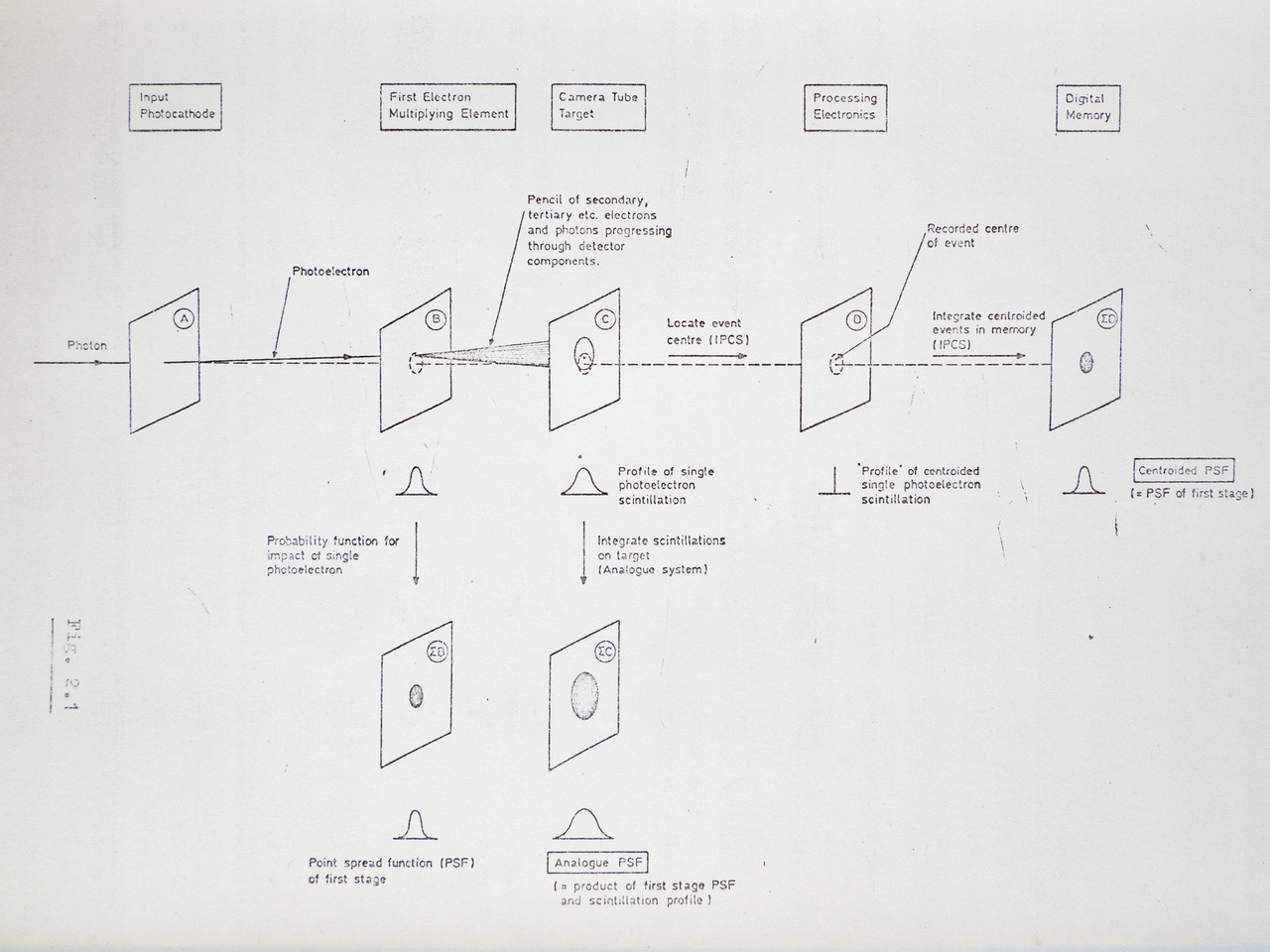 flopometer
Image Photon Counting System:IPCS: Boksenberg & Burgess 1972
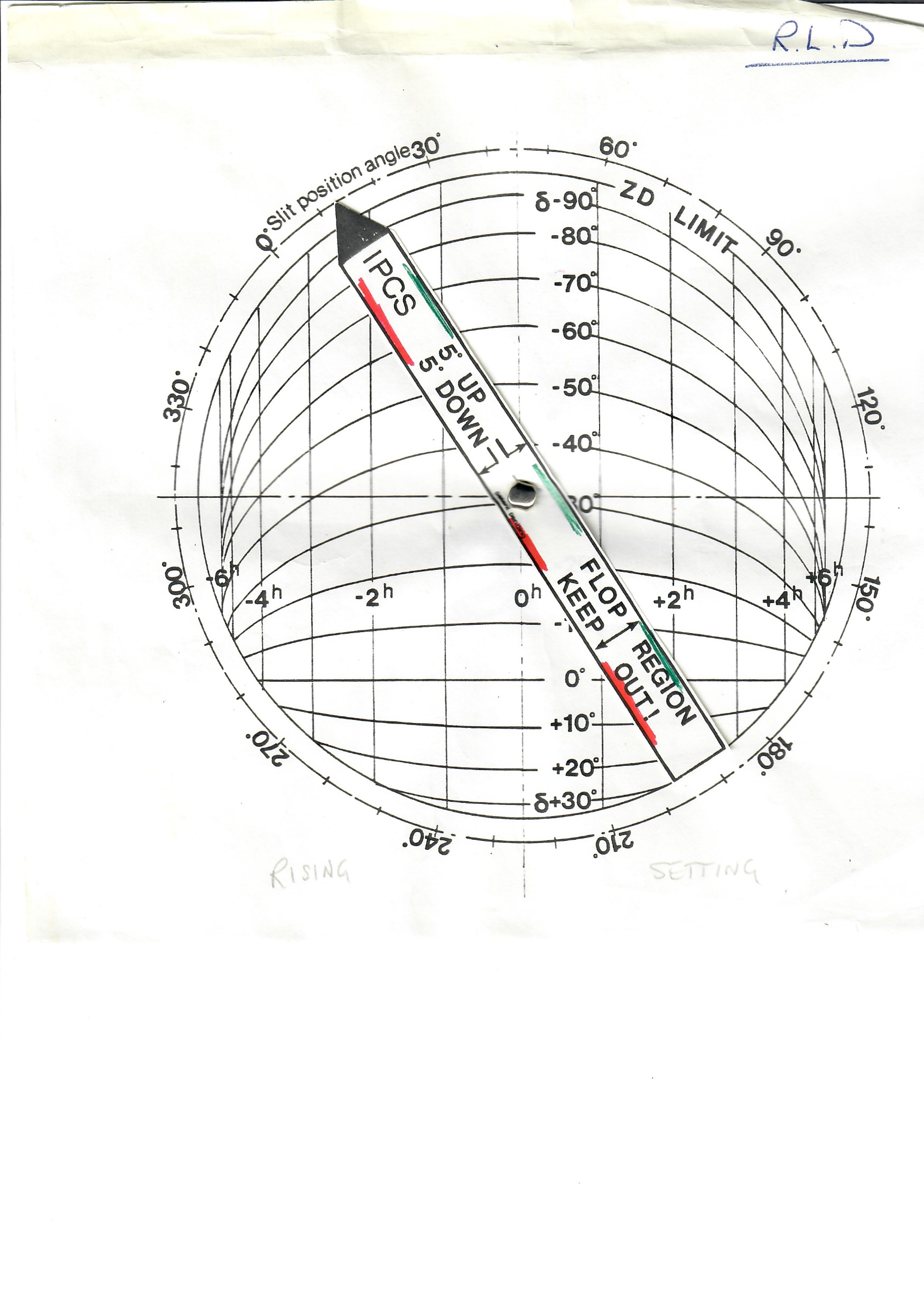 Flopometer
Long slit spectroscopy with RGO spgh & IPCS
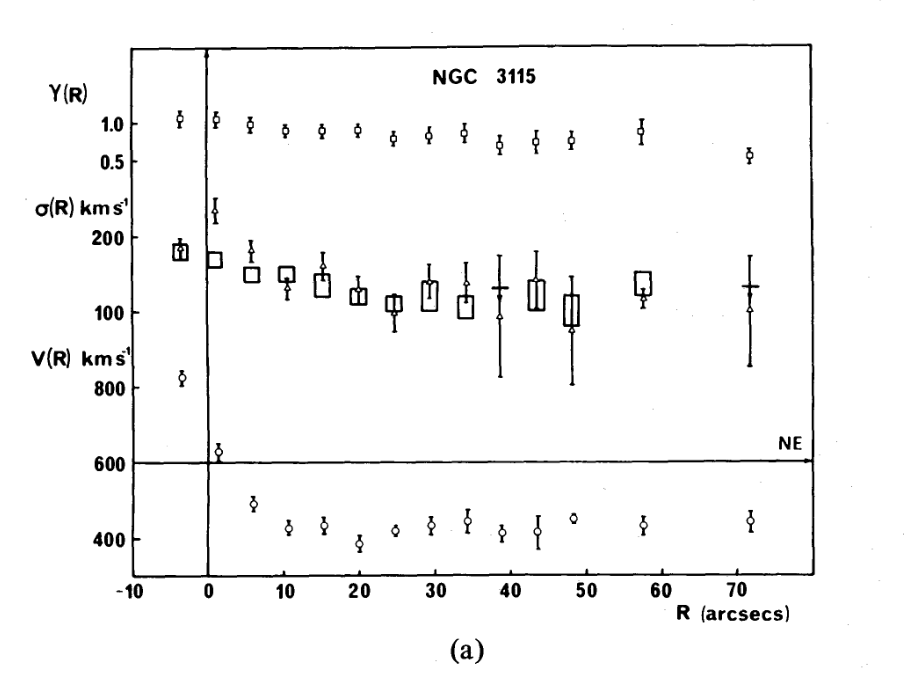 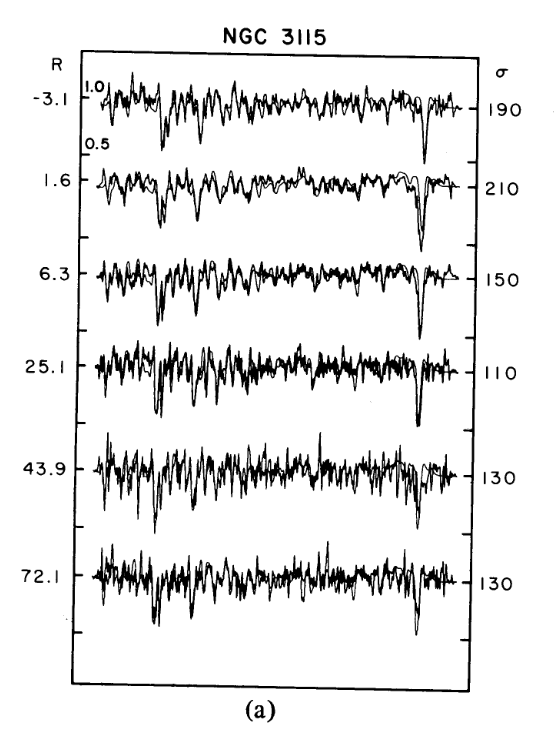 Long slit spectroscopy with RGO spgh  IPCS
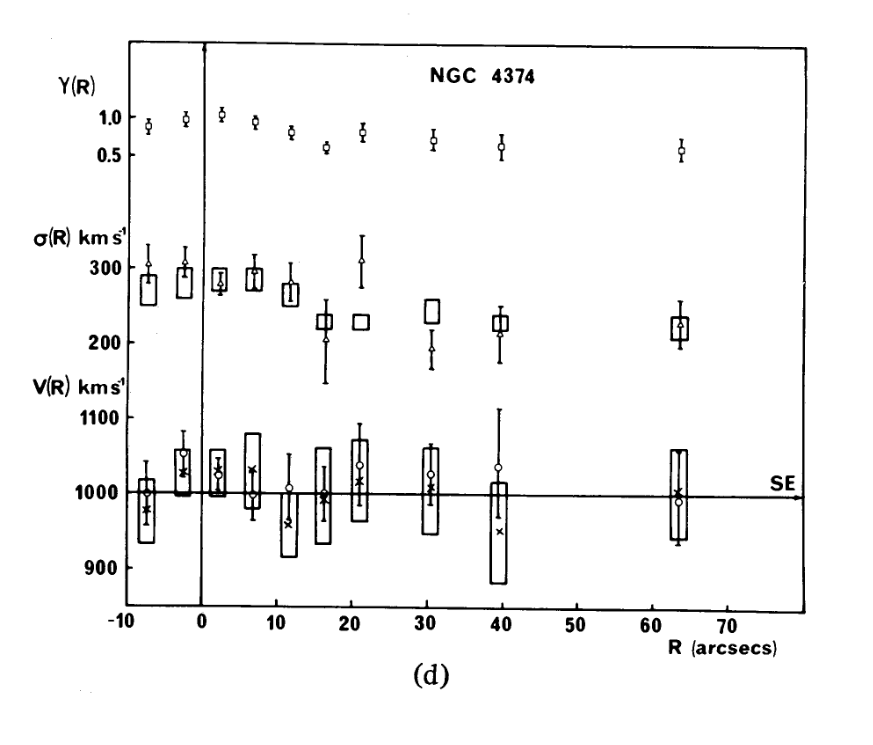 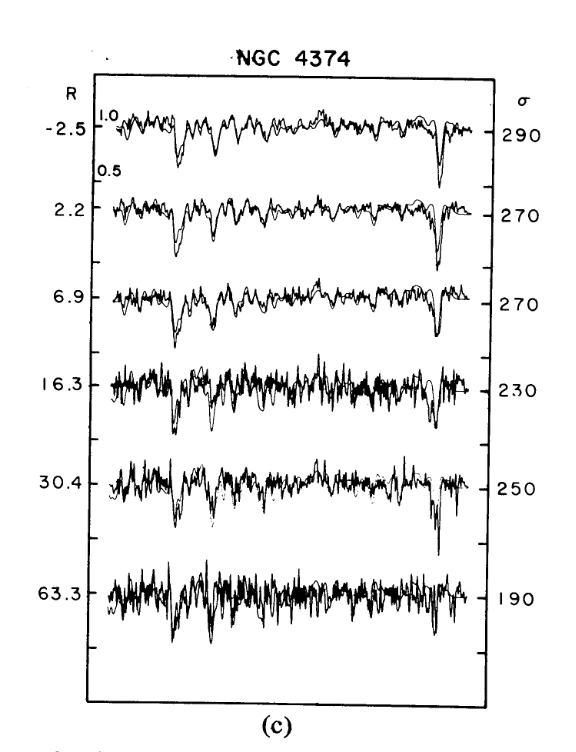 Galaxy Rotation
DEFIS 1983: 11 + 7 Es observed with AAT IPCS & KPNO HGVS.

+ compilation of 58 galaxies from the literature.
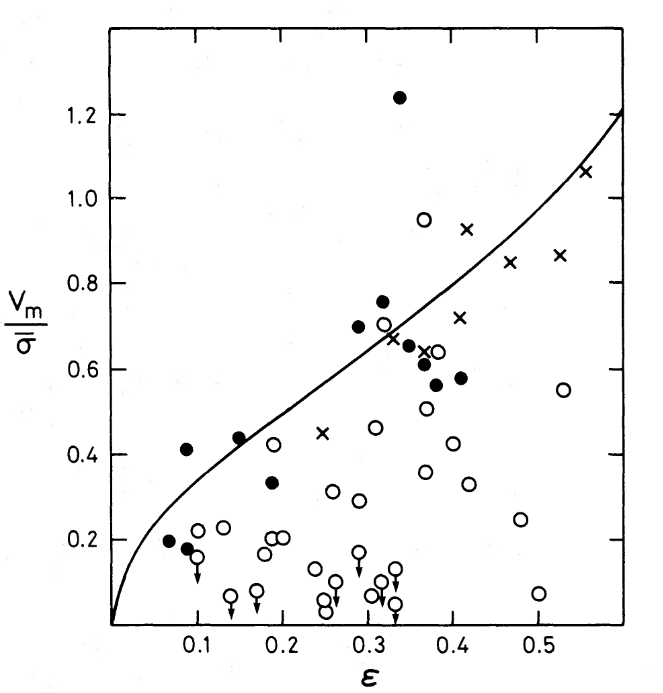 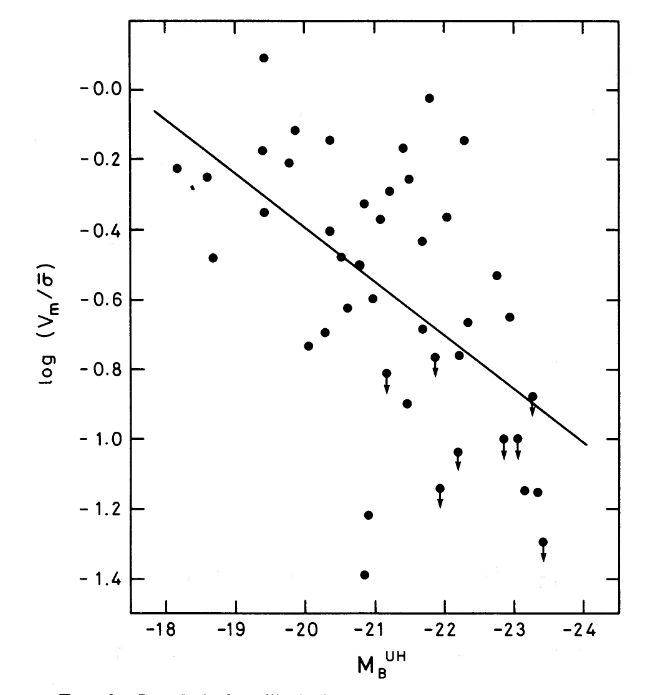 Seven Samauri spectroscopy
Four AAT runs in Jan & August 1980 & 1981.
The scatter in logDn was found to be ~ ±0.07 dex, half that in FJ relation.
Surface brightness is the second parameter in the FJ relation. 


or
Dressler et al 1987
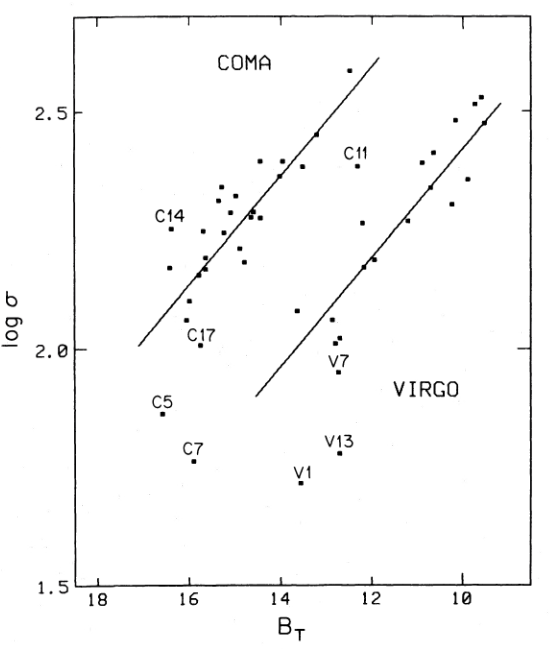 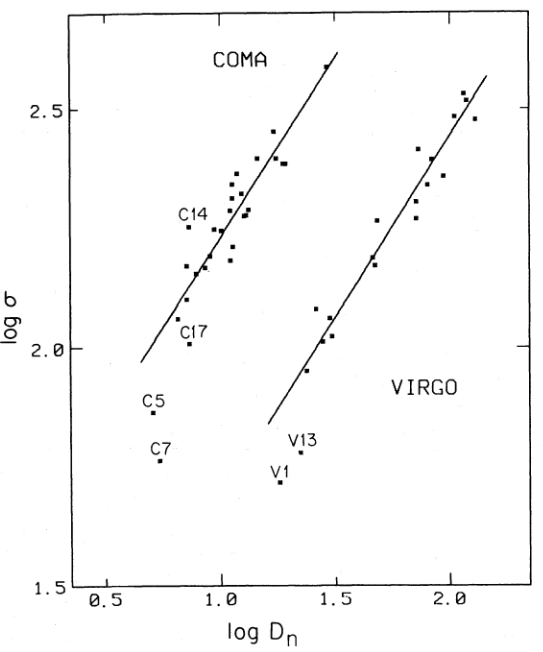 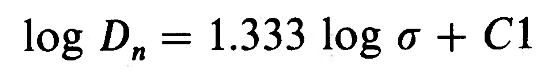 FJ relation 		Dn - σ relation
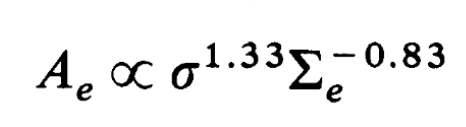 …….. meanwhile.
Fundamental Plane
Djorgovski & Davis, 1987
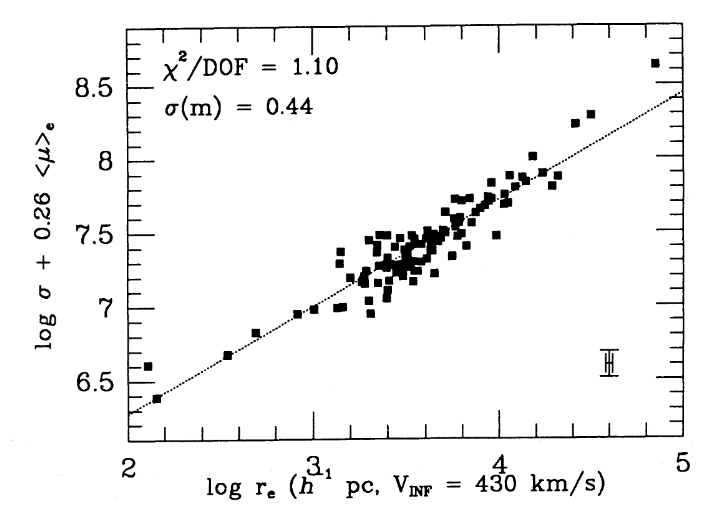 AAT IPCS + RGO spgh played an important part in the discovery and initial exploitation of the Fundamental Plane to measure distances and thus galaxy peculiar motions.
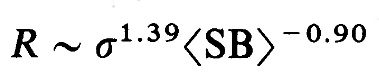 Integral Field Spectrographs.
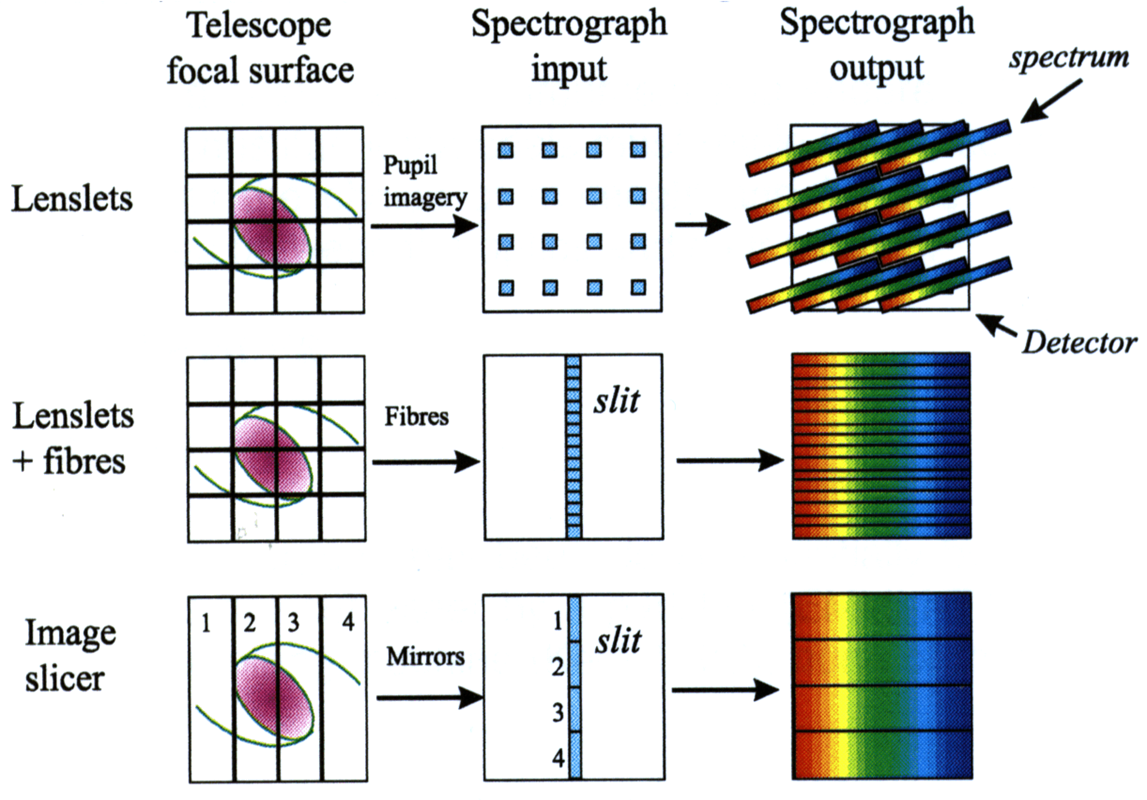 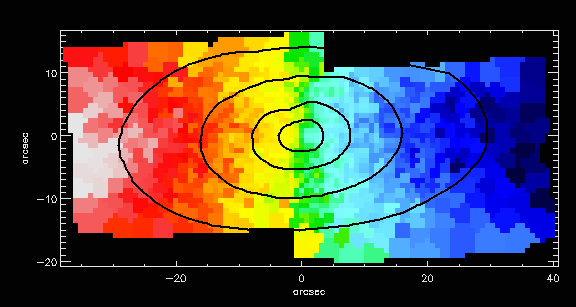 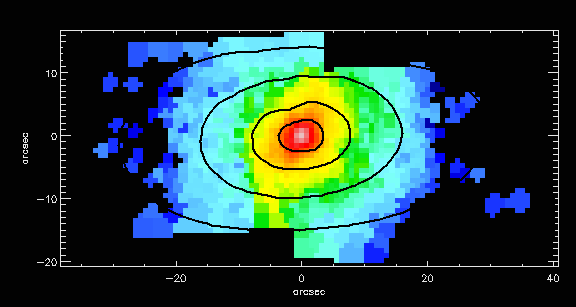 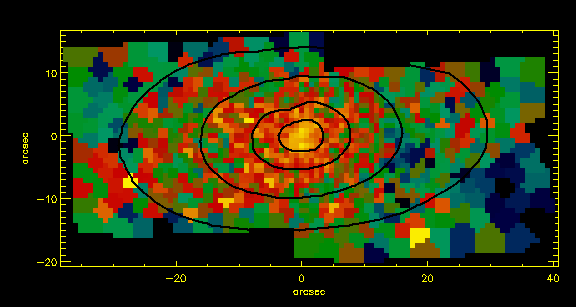 Stellar velocity map
[OIII] line intensity
Mgb line index
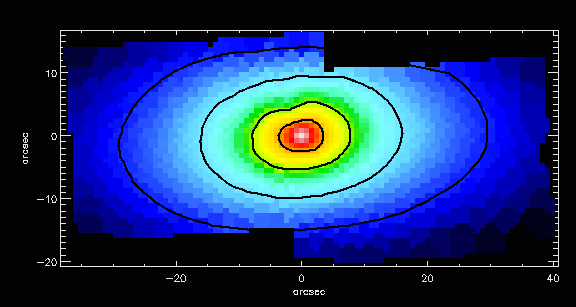 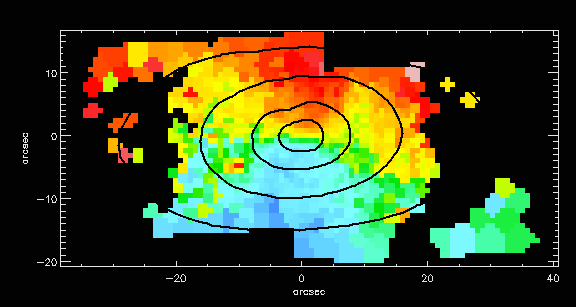 Reconstructed image
Gas velocity map
IFS: What do you get?
(with particular reference to SAURON)
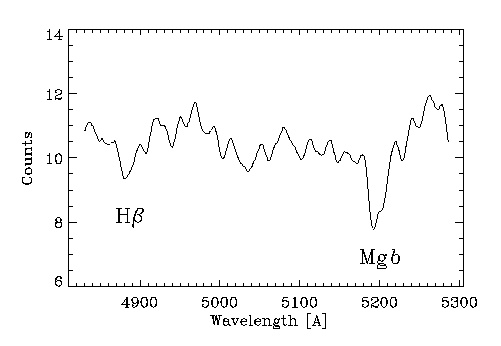 Total flux
Morphology, photometry
 Absorption lines
Stellar kinematics
LOSVD (V,σ,h3,h4)
Line strength index
Hβ, Mgb, Fe5015, Fe5270
 Emission lines
Gas distribution
Hβ, [OIII], [NI]
Line ratios
Gas kinematics
V(Hβ), V([OIII]), FWHM(Hβ), FWHM([OIII])
SAURON version
2011 Emsellem et al version:
Illingworth 1977 
version
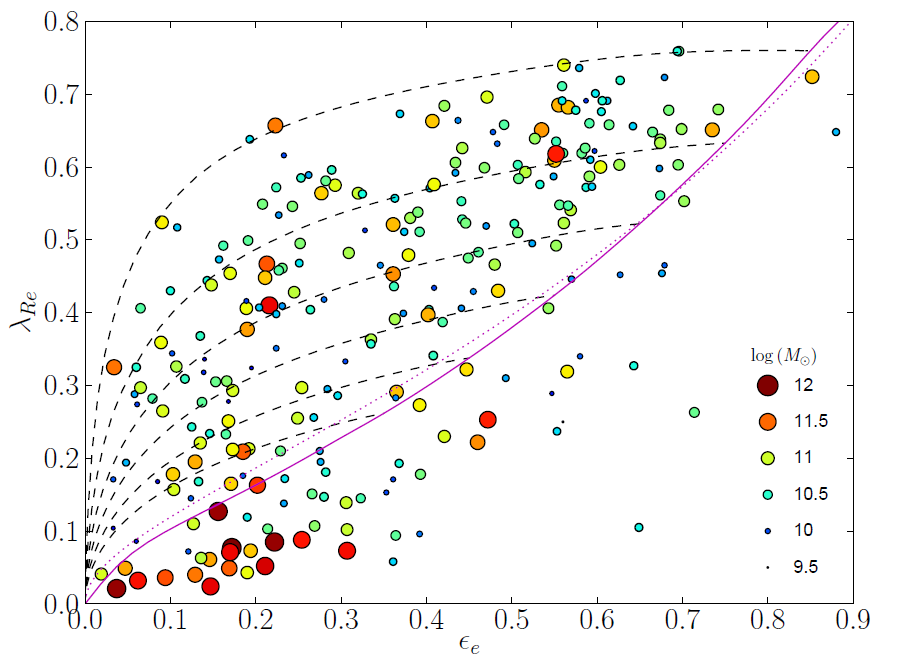 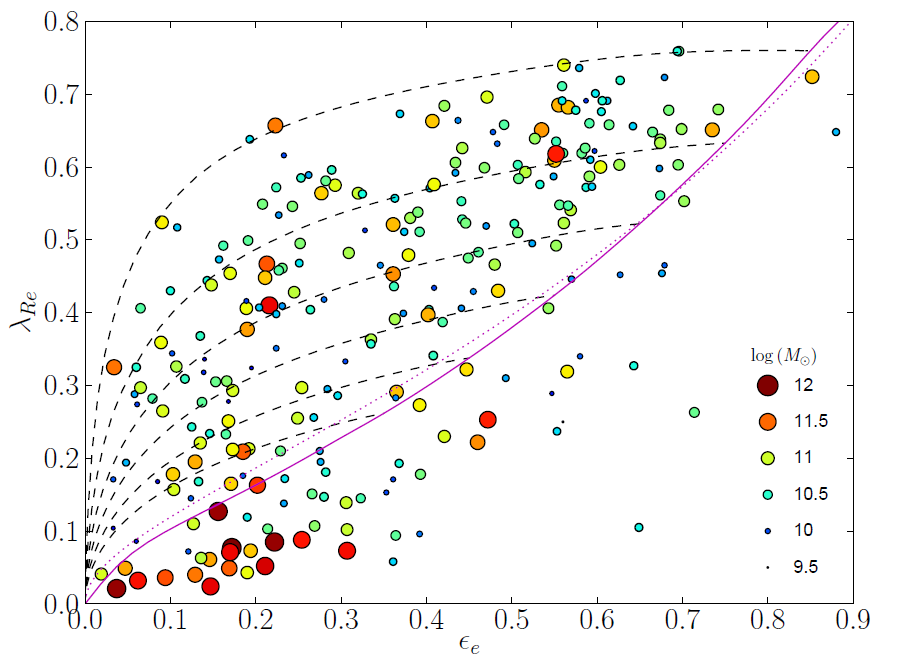 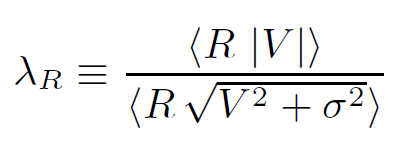 1983 DEFIS version
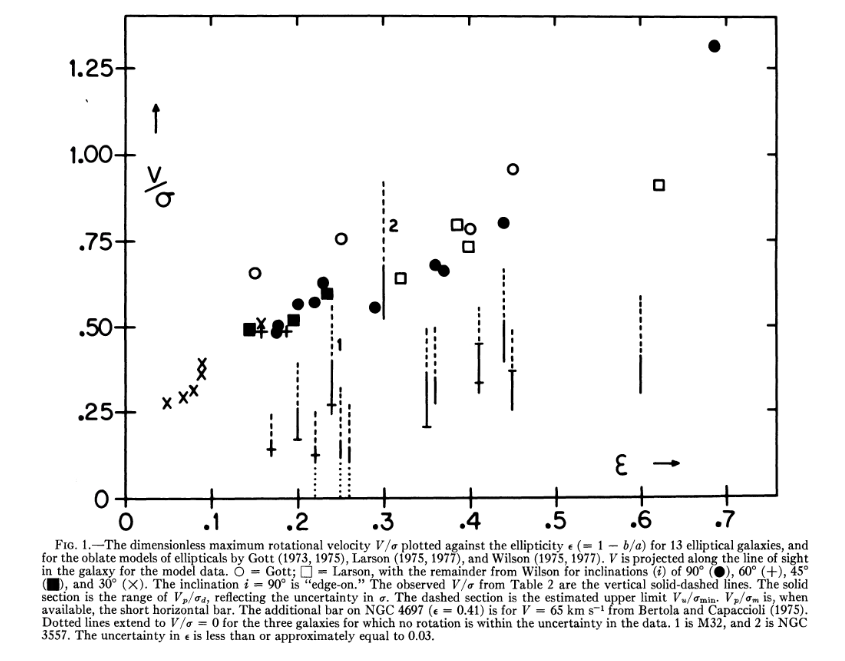 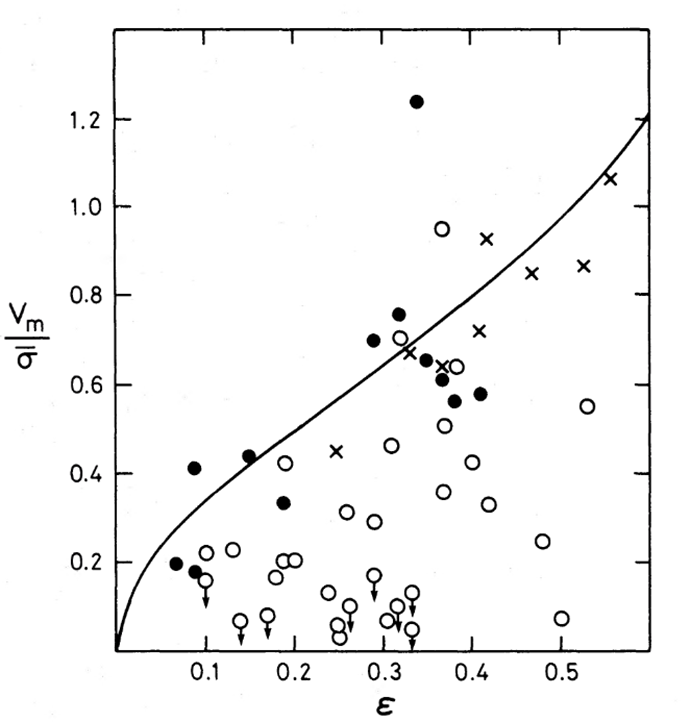 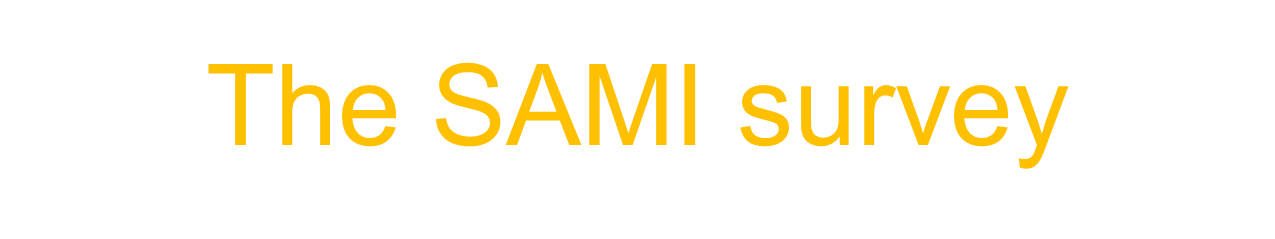 The Sydney-AAO Multi-object Integral field spgh (Croom et al. 2012). 

1 degree diameter field-of-view.

13 x 61 fibre IFUs using hexabundles Bland-Hawthorn et al. 2011; Bryant et al. 2014.  Each has 15 arcsec diameter.

Survey observations completed in 2018.

3068 unique galaxies observed. 

Primary fields selected using GAMA Driver et al. 2010.

8 clusters targeted ~800 gals, 
Owers et al. 2017.
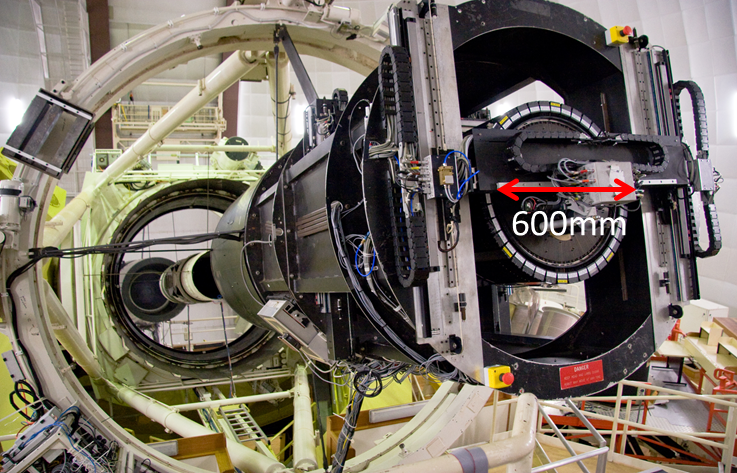 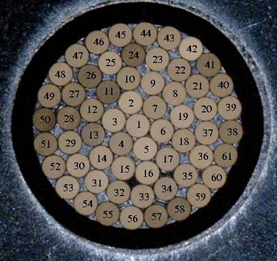 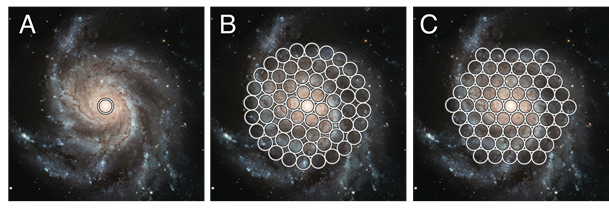 ‹#›
Data
Imaging: GAMA survey gives morphology plus:
	    L, Re, εe, & concentration index , n

IFU spectroscopy with SAMI instrument spectra give:   v, σe, & line strengths
GAMA imaging: luminosity, size, shape & `Sersic index’
GAMA survey: CCD imaging from SDSS & VST ATLAS. 

Fit a 2D Sersic model:


to give morphology, L, Re, εe, & n where the subscript `e’ refers to values determined within a radius Re containing half the light.
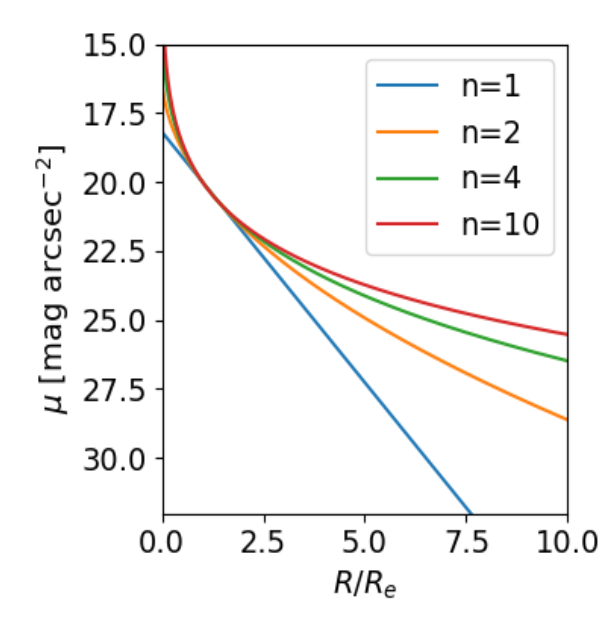 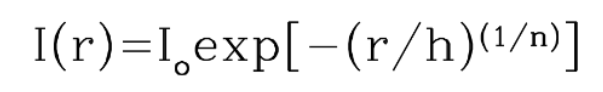 The SAMI survey: dynamics
The velocity, v & velocity dispersion, σe are determined by fitting a a library of stellar spectra (MILES, Sanchez-Blazquez et al. 2014) using pPXF (Cappellari, 2017).
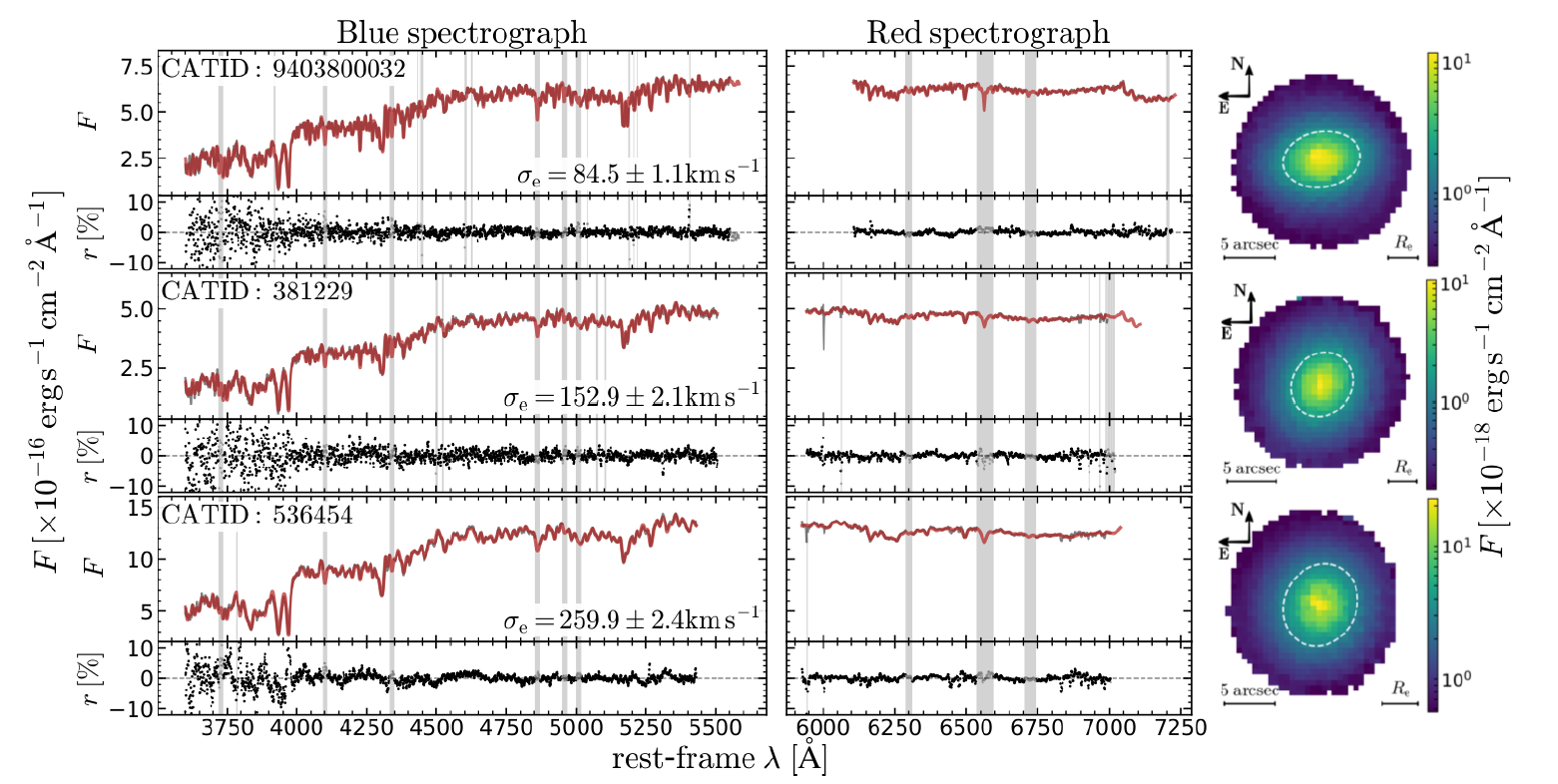 The SAMI survey: stellar populations
The stellar population parameters age, [Z/H], [α/Fe] are determined by measuring 20 absorption line strengths and fitting them to stellar population models of Schiavon (2007) & Thomas etal. (2010) and inferring stellar mass-to-light ratio, ϒ*, from Maraston (2005).
M/R (= potential depth, Φ or Vesc) is the best predictor of metallicity
Barone et al 2018 ApJ 856 64
Dynamical mass
Z/H
Stellar  mass
Log M		Log M/R		Log M/R2
M/R2 (= surface density, Σ) is the best predictor of  stellar population age.
Barone et al 2018 ApJ 856 64
Dynamical mass
Age
Log M		Log M/R		Log M/R2
Stellar  mass
What can we learn about galaxies from the FP?
Consider a galaxy in its dark halo: 
virial mass, Mvir α σ2R/G 
where R is the radius & σ is the velocity dispersion of a tracer population. So:
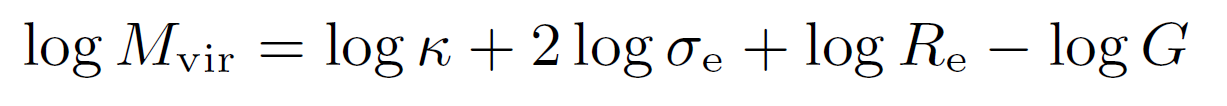 κ is a parameter describing the the distribution of mass f(r) that varies from galaxy to galaxy.
This is a plane in the Mvir,σe, Re space
What can we learn about galaxies from the FP?
Transform from mass to light. 
denote the stellar-to-total mass fraction as f*,  
and the stellar mass-to-light ratio as ϒ*
Treating L as the dependent variable, fit to the L, σ, R plane and note how the coefficients of logσ & logR differ from the Virial values (known as the tilt of the FP) reveals how:
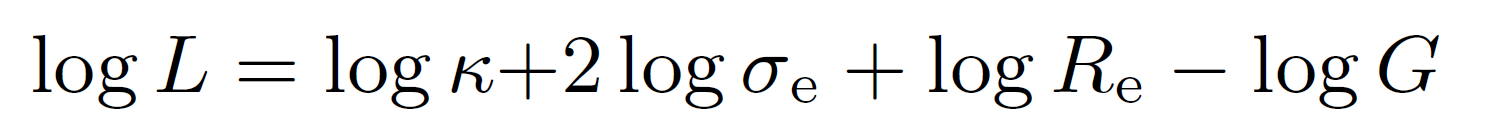 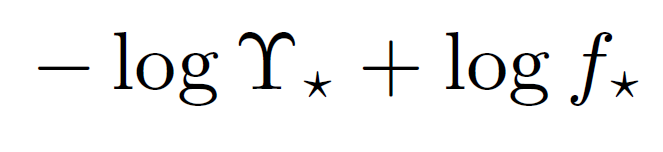 vary systematically with σ, R
κ – the non-homology parameter
ϒ* - stellar population M/L  & 
f* - the stellar mass fraction
Structural & dynamical properties
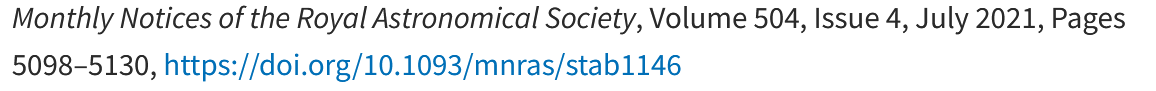 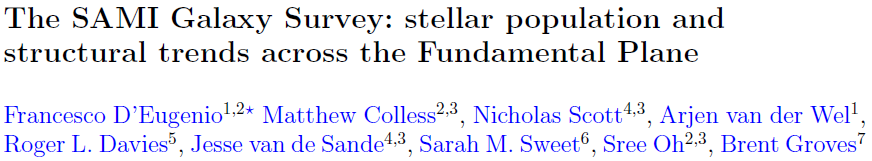 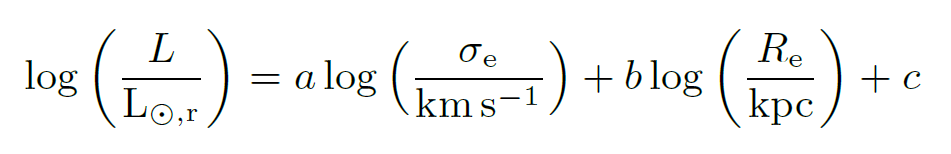 For 560 ETGs:
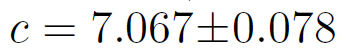 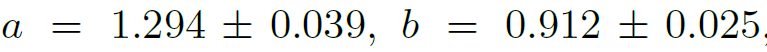 Results
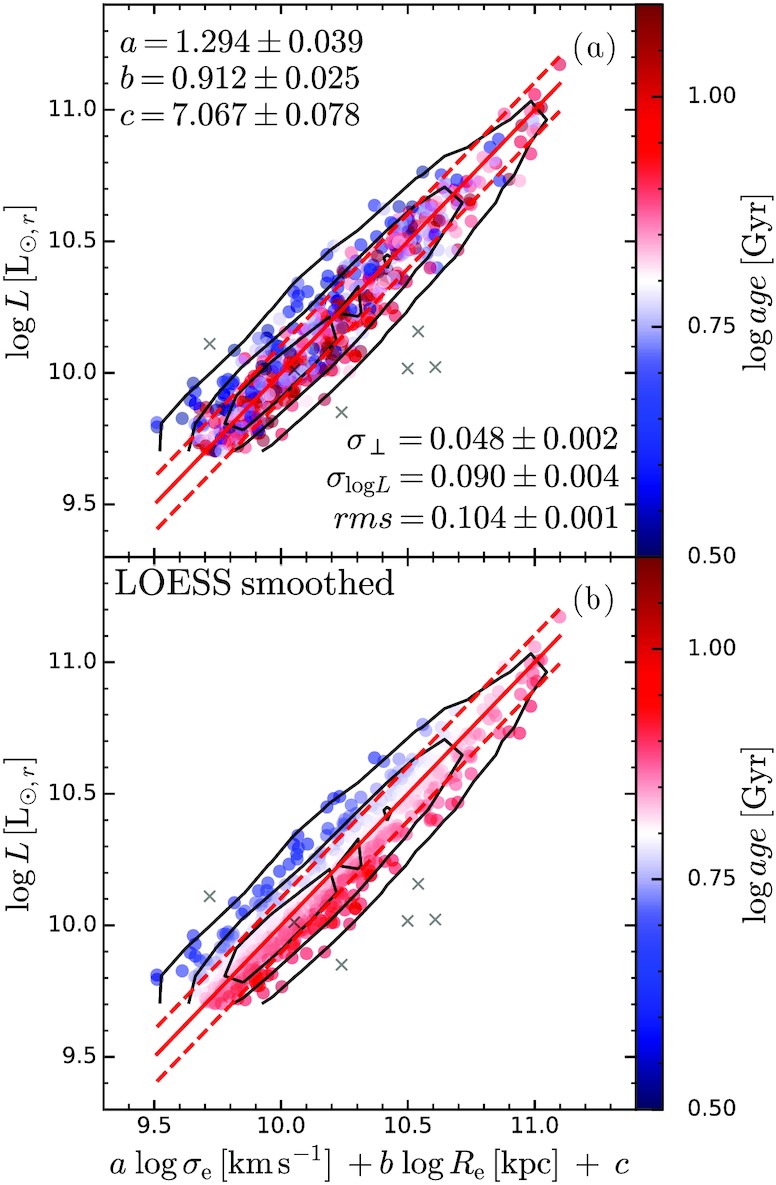 The Fundamental Plane
The best fit parameters are different from Virial values:
 1.294,  0.912. 
Perpendicular scatter = 0.048
Locally estimated scatterplot smoothing
Clear gradient with age across the FP. Galaxies that are old for their dispersion & size sit below the FP.
What drives this trend?
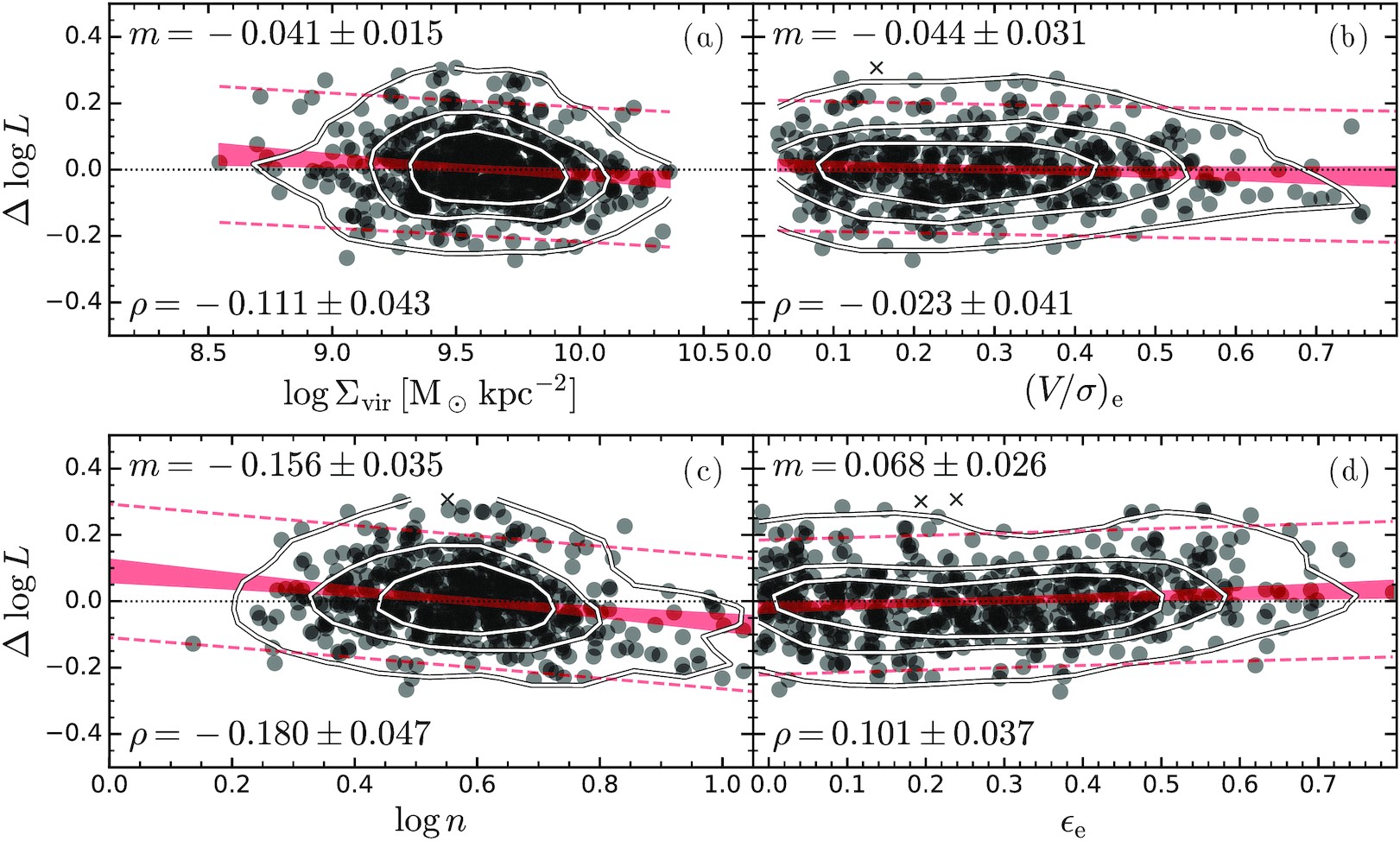 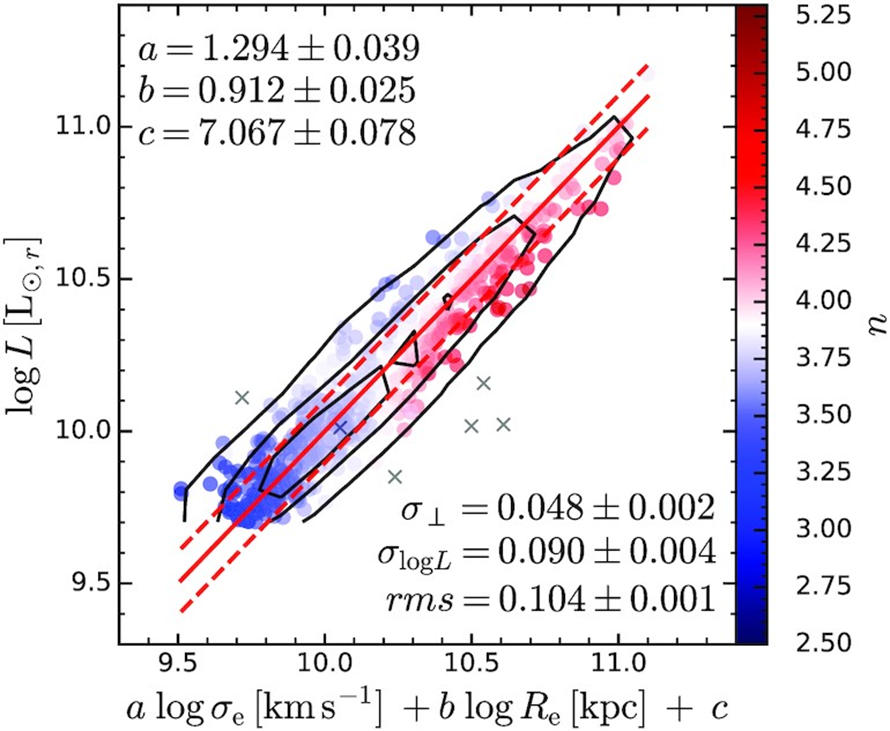 (i) Explore residuals, ΔL, with structural & dynamical parameters: surface density: Σ(=M/R2), rotational support (=v/σ), concentration, n and ellipticity ε.

The only 3σ trend is with Sersic index, n.
What drives this trend?
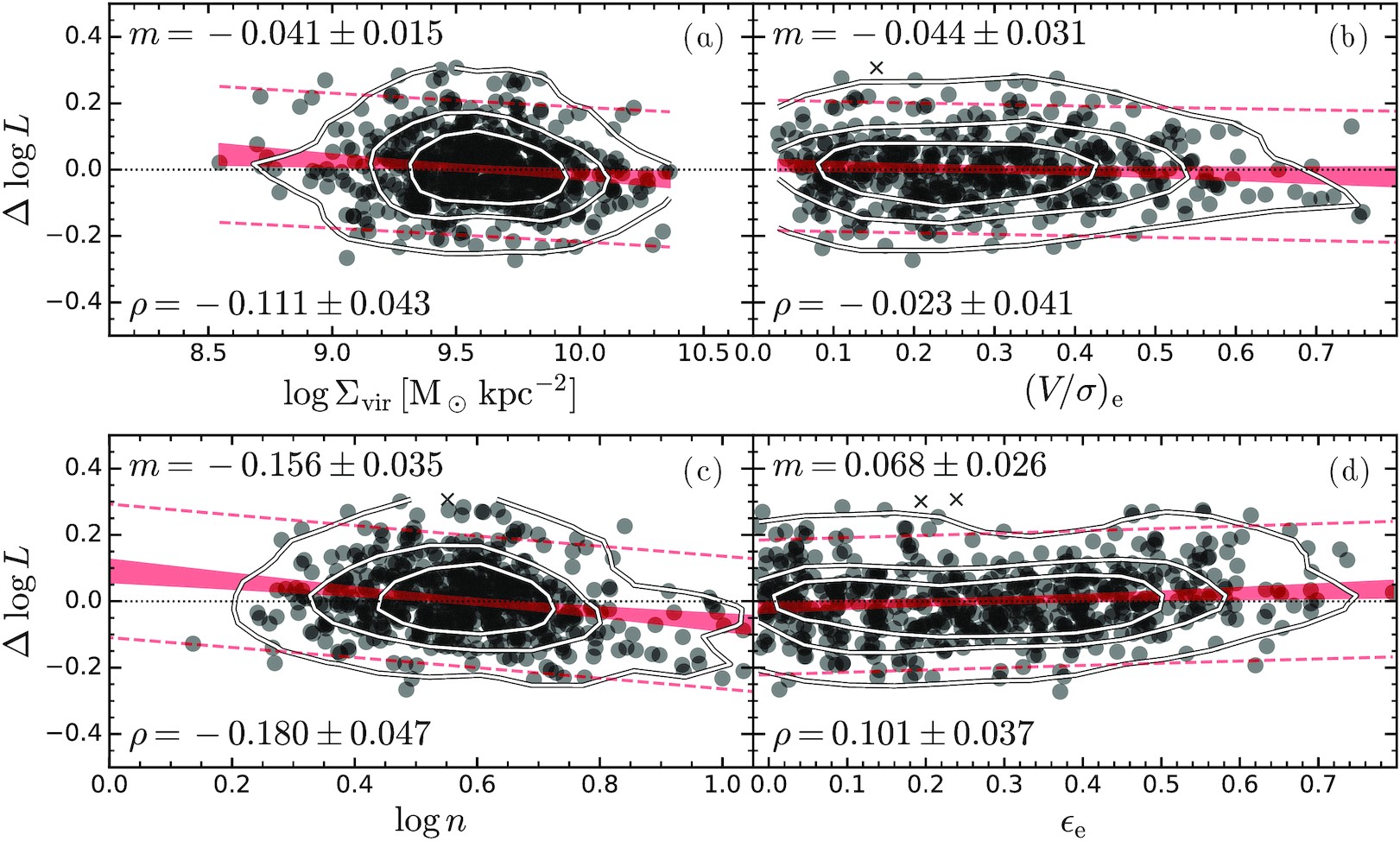 Explore residuals, ΔL, with structural parameters, 

The only 3σ trend is with Sersic index, n.
ϒ* (=M/L) correlates with surface density Σ
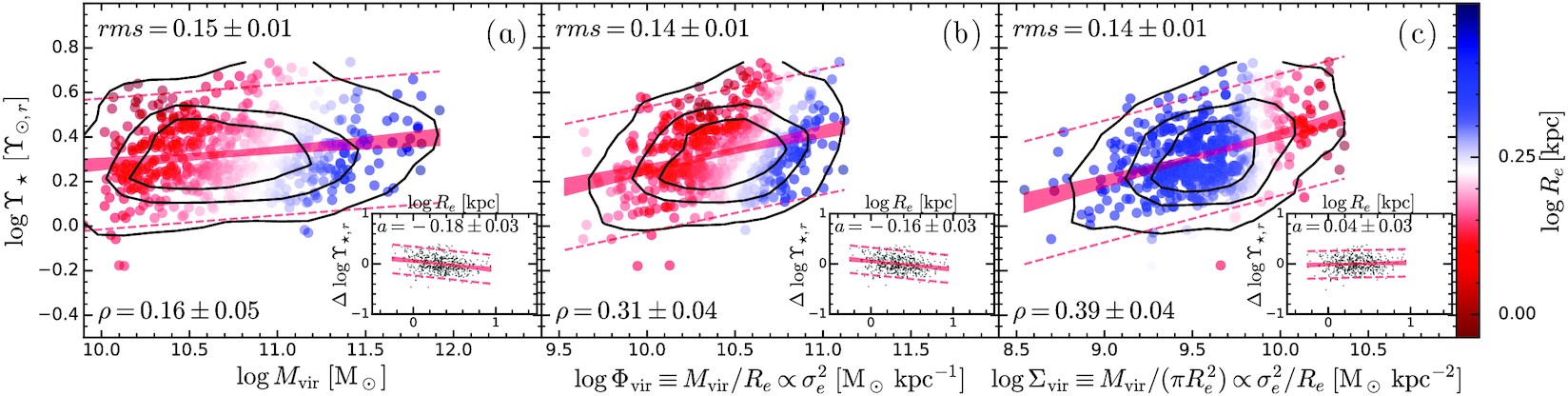 Mass 	           Potential Φ = M/R    surface mass density Σ = M/R2
The scatter in the ϒ*, M  & ϒ*, Φ diagrams arises from 
residual trends with size. Smaller galaxies at fixed mass 
have lower M/L (are older and more metal-rich as well)
Surface mass density & ϒ*
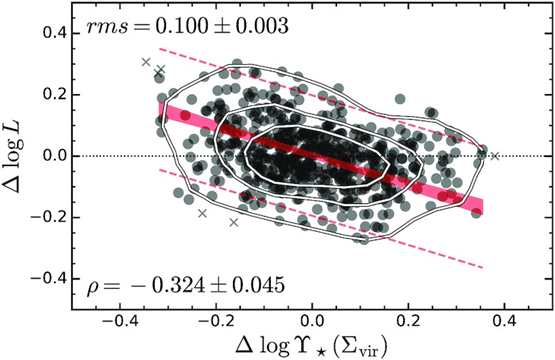 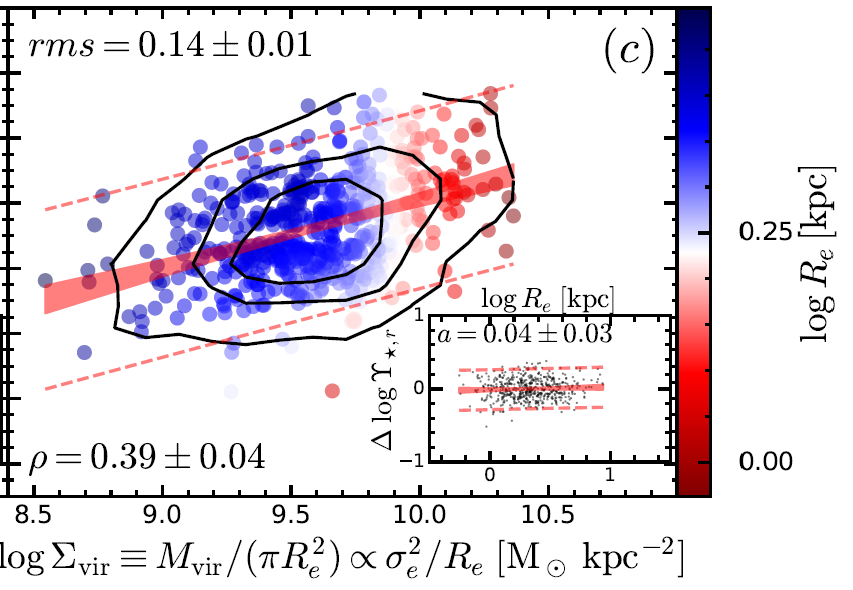 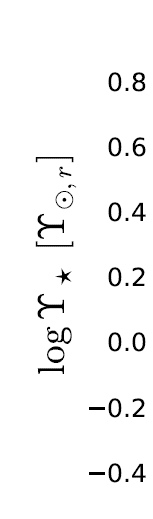 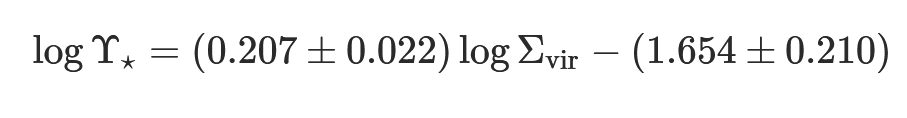 At a fixed position on the FP galaxies lying above ϒ* - Σ (or age-Σ) relation have higher M/L and lower mass. Older galaxies have higher surface mass density => Compact galaxies form earlier.
Conclusions from the SAMI FP
Scatter in the FP is dominated by stellar population variations (age, ϒ*) not structural parameters. Changes in ϒ* account for 75% of the scatter.
There is a strong anti-correlation between residuals in the FP and those in the ϒ*-  ΣVir relation. Galaxies that are more luminous than the fiducial FP have lower surface mass density.
Taking into account stellar population effects accounts for ~75% of the FP tilt, but not all. The remaining tilt is likely due to changes in the dark matter fraction or IMF.
What comes next?
Hector
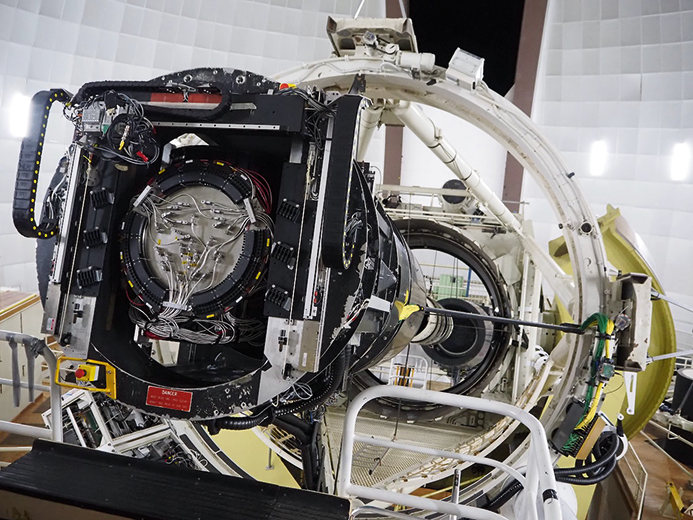 A survey of 15,000 galaxies at a redshift of z < 0.1. 
Hector covers 372.7–776.1 nm with a spectral resolution of 1.3 Å, the highest of any galaxy-survey IFS instrument.
See talk by Julia Bryant!
The photograph shows the 2-degree field top end of the AAT with silver fibre cables terminated with bundles (21 hexabundles connected to floor-mounted spectrographs and 6 guide star bundles).
Wide-field Survey Telescope(taken from Roland Bacon)
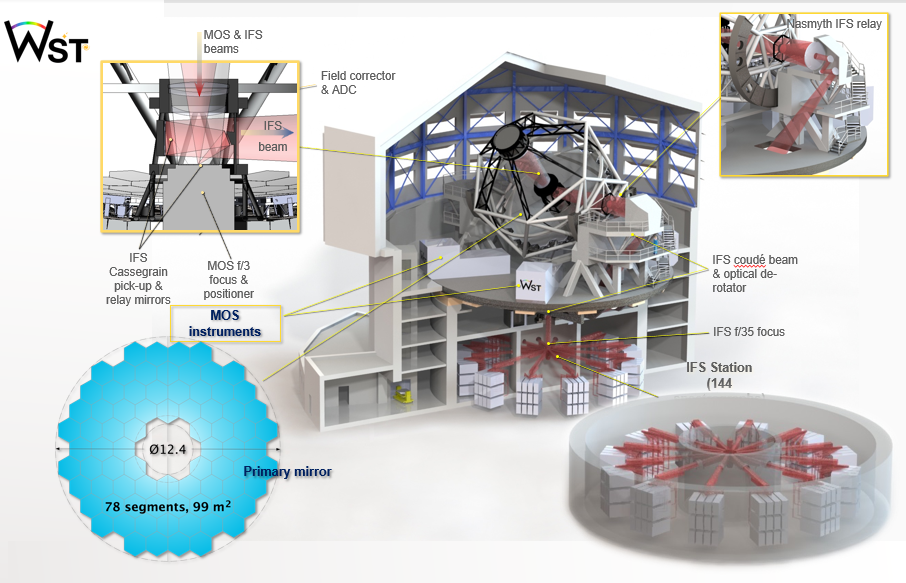 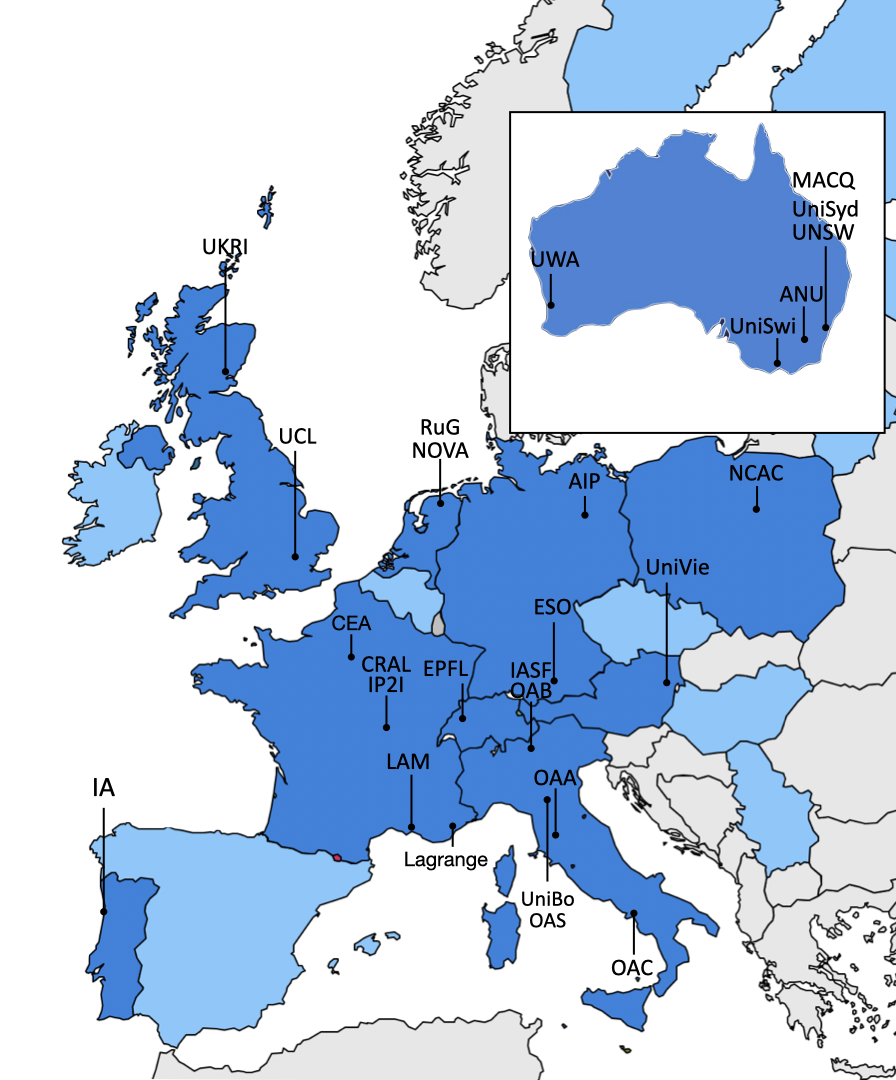 Wide-field Survey Telescope(taken from Roland Bacon)
12m spectroscopic survey telescope, seeing limited. Broad science case: galactic, resolved stellar pop, extragalactic, cosmology, time-domain served by 2 instruments:
A visible (0.37-1µ) MOS with 3.1 deg2 FoV with 2 modes
LR  mode R~3000, full simultaneous wavelength coverage, multiplex of 20,000
HR mode R~40,000, 3-4 wavelength windows, multiplex of 2,000
2. A visible (0.37-1µ) giant panoramic IFS with 9 arcmin2 FoV, full simultaneous wavelength coverage, R~3000
Innovative & sustainable design, low risk, using existing technology (eg ELT segments), massive production of image slicers (140), spectrographs (200) & detectors (350)
Breakthroughs:
MOS x20 FoV, x10 multiplex, IFS x9 FoV, high res MOS, 
IFS & MOS in simultaneous operation
Strong synergy with existing and planned facilities: LSST, Euclid, ET, ELT, SKAO, …
Proposed to ESO as the next large program after the ELT.
Decision 2028, first light 2035-2040, estimated cost: 800 M€
Australia
Consortium
Science Team
Reflections
Coonarabran 1977
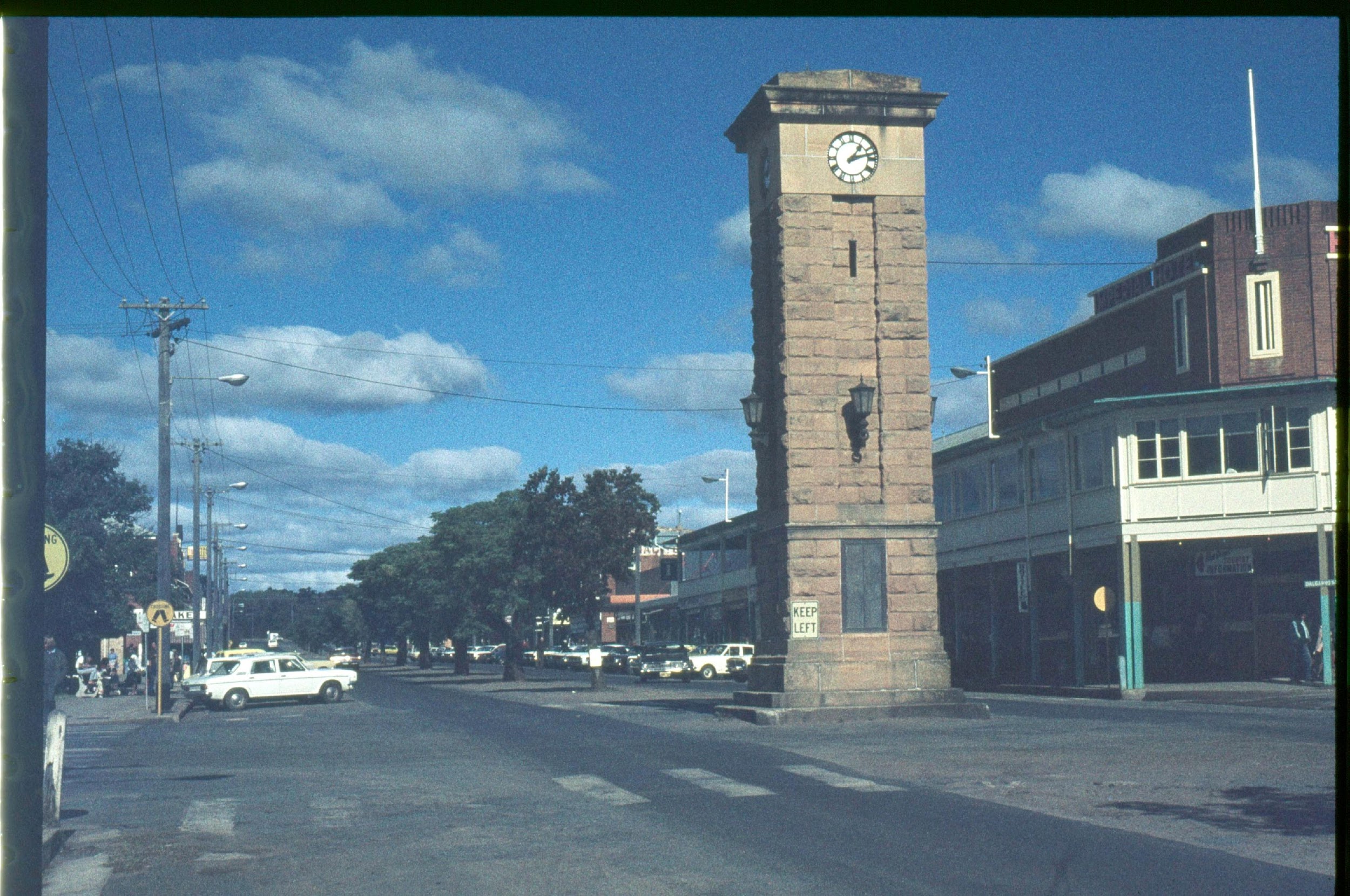 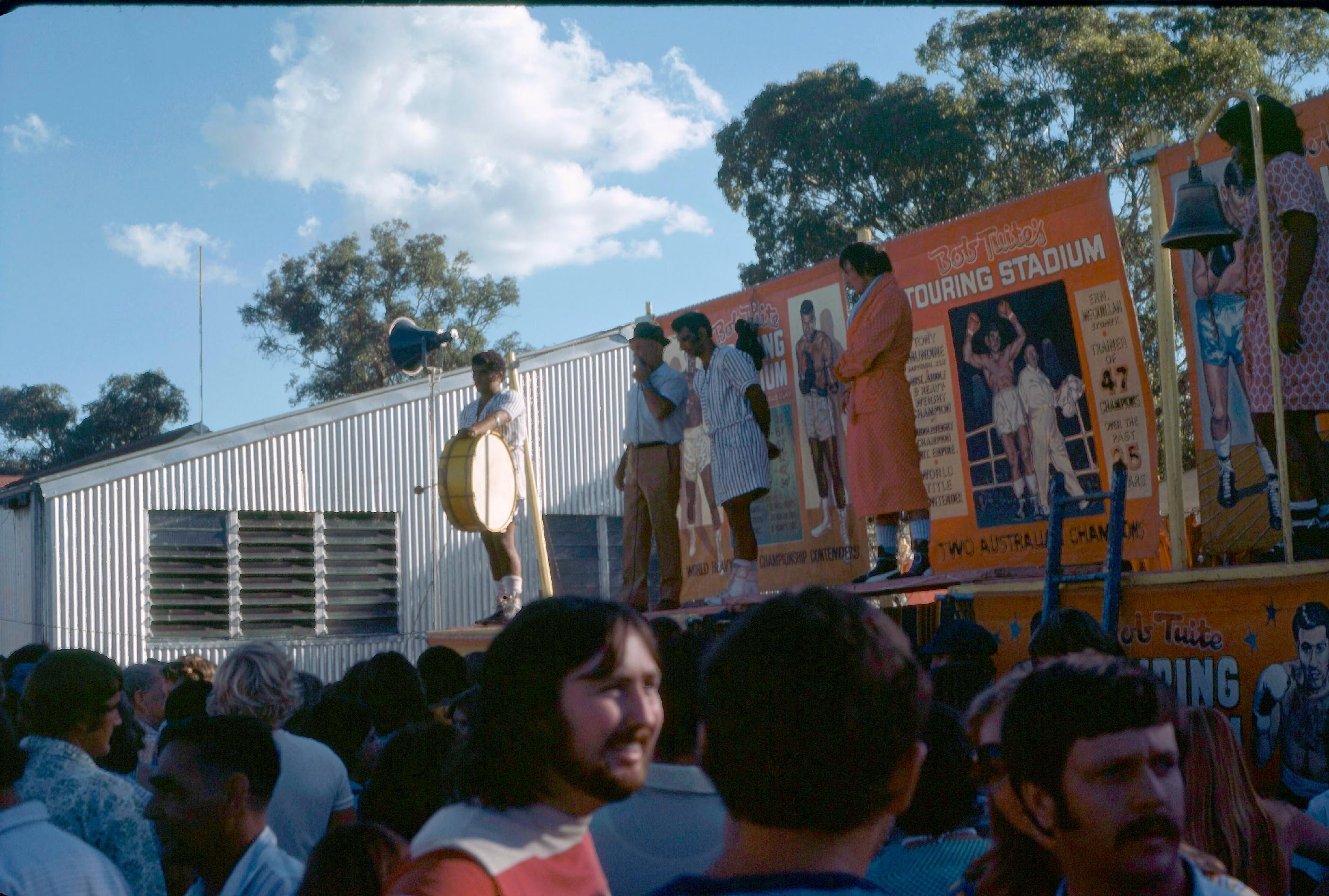 Coona Show
Clock tower
People from 1977…..
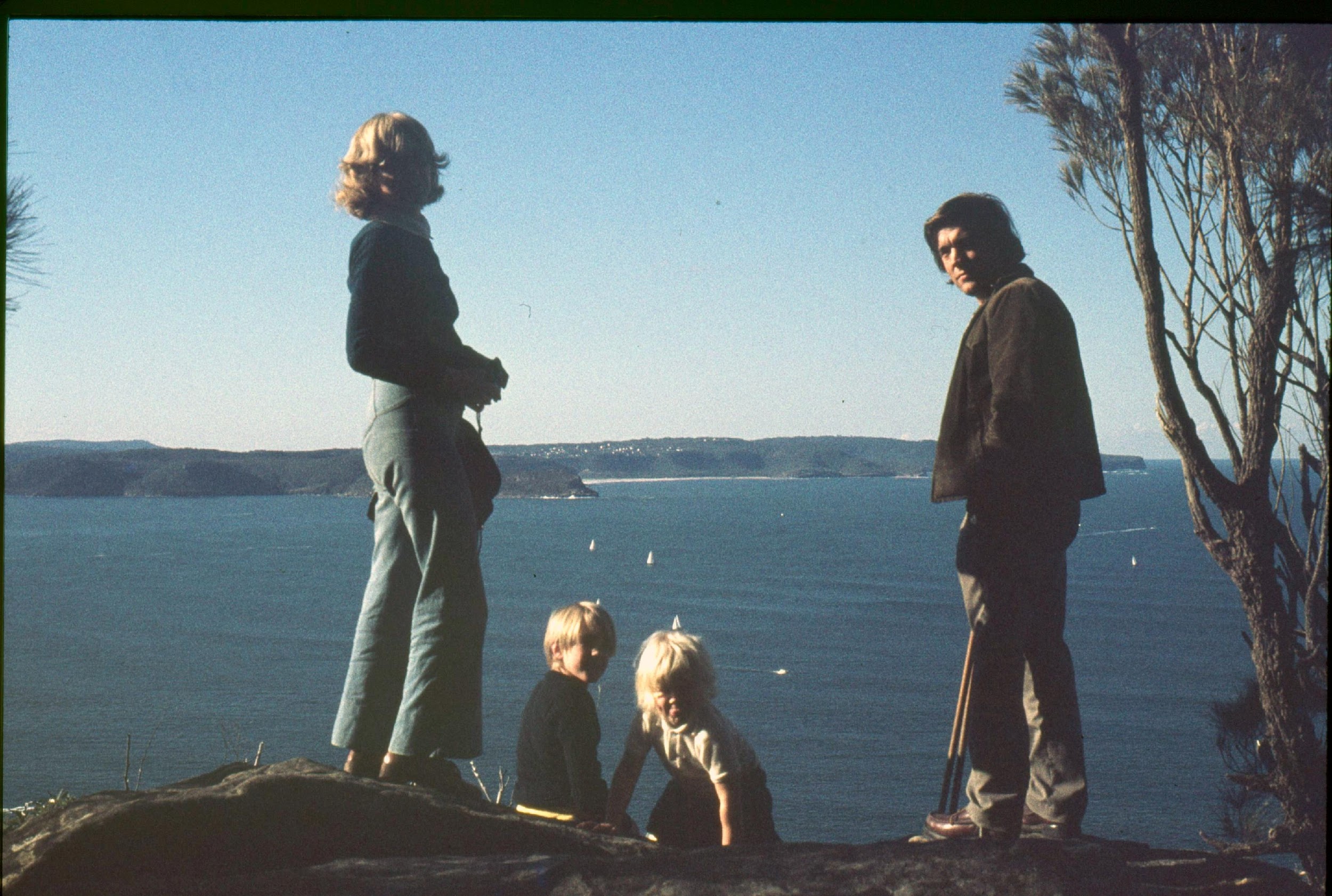 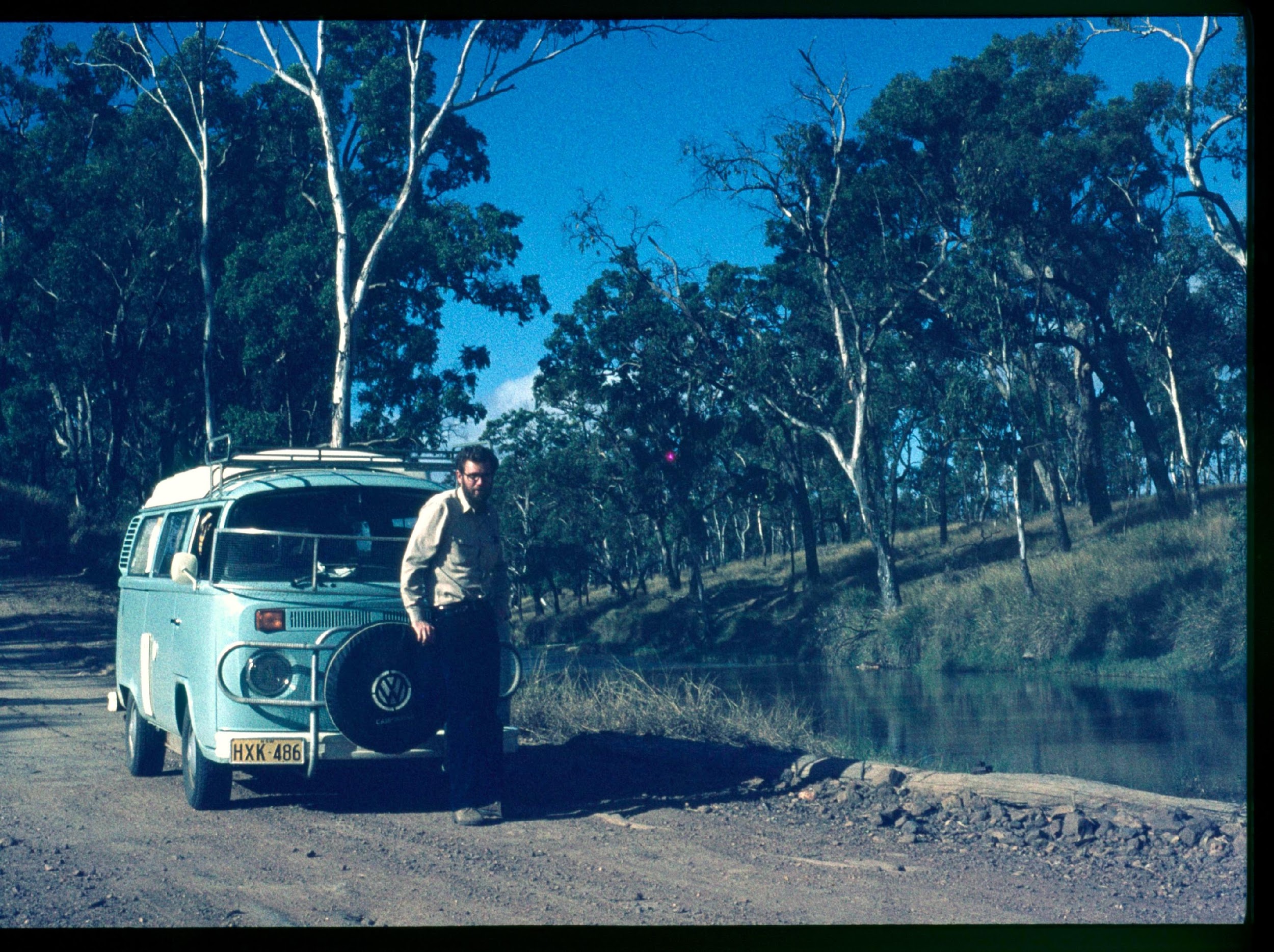 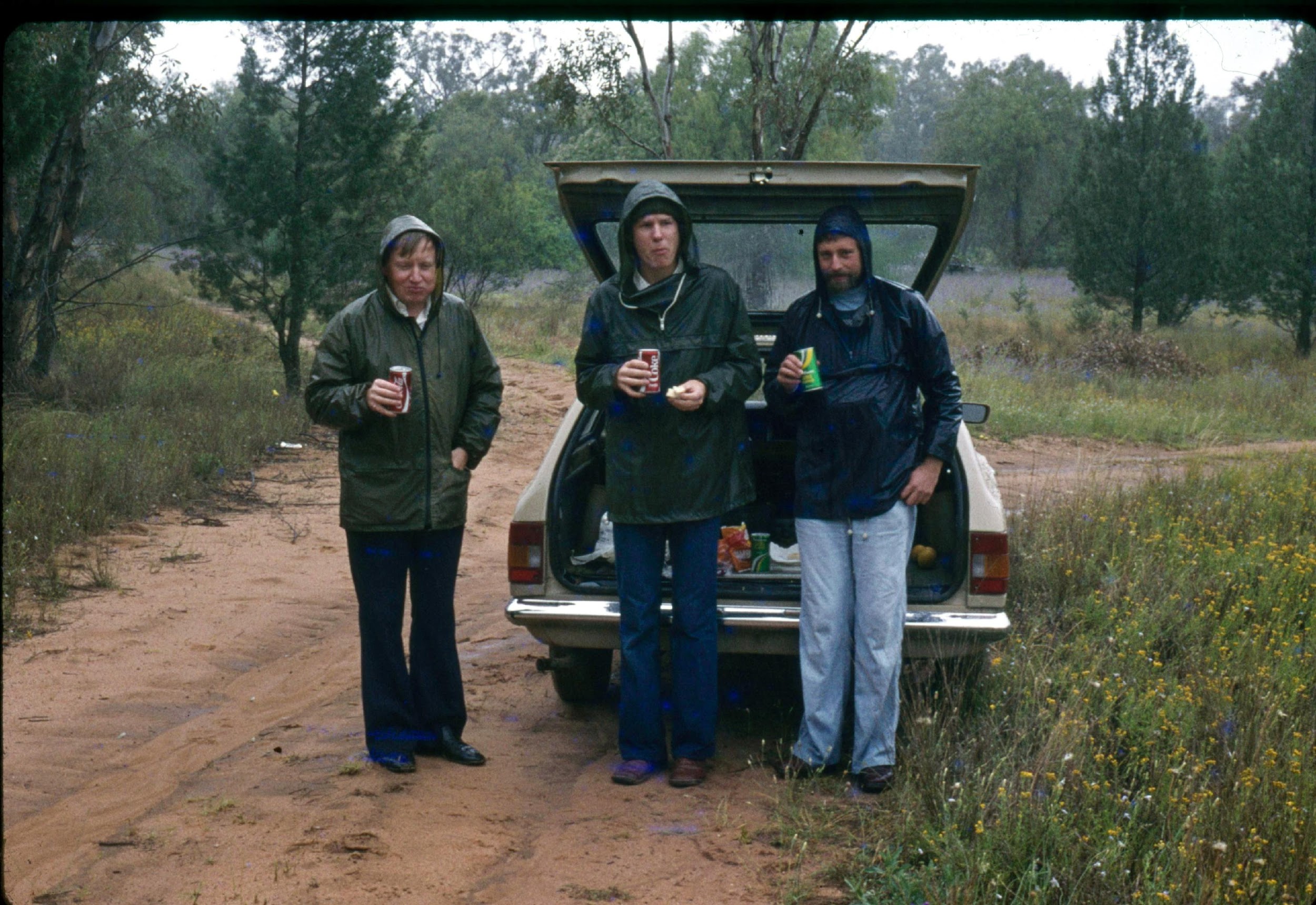 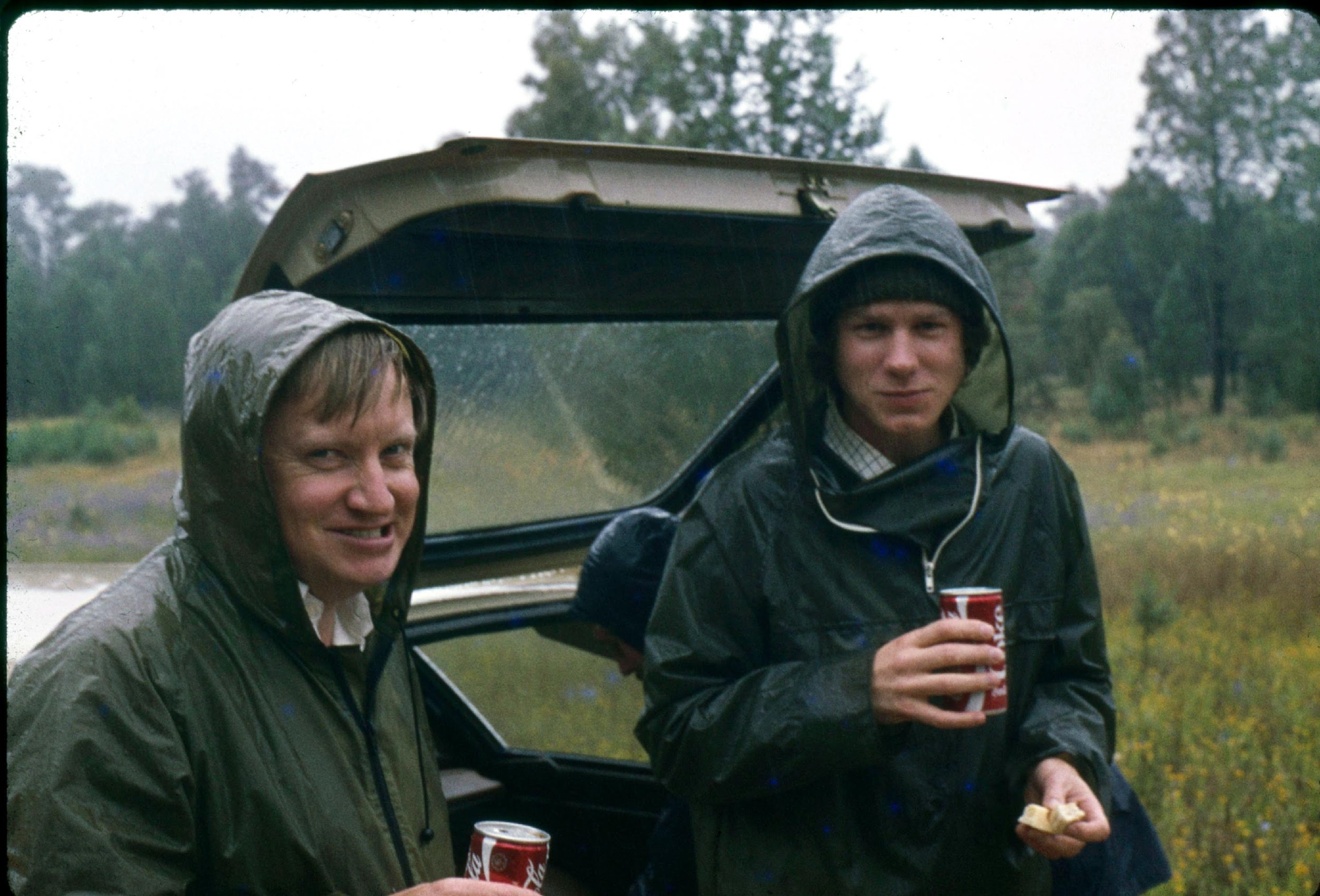 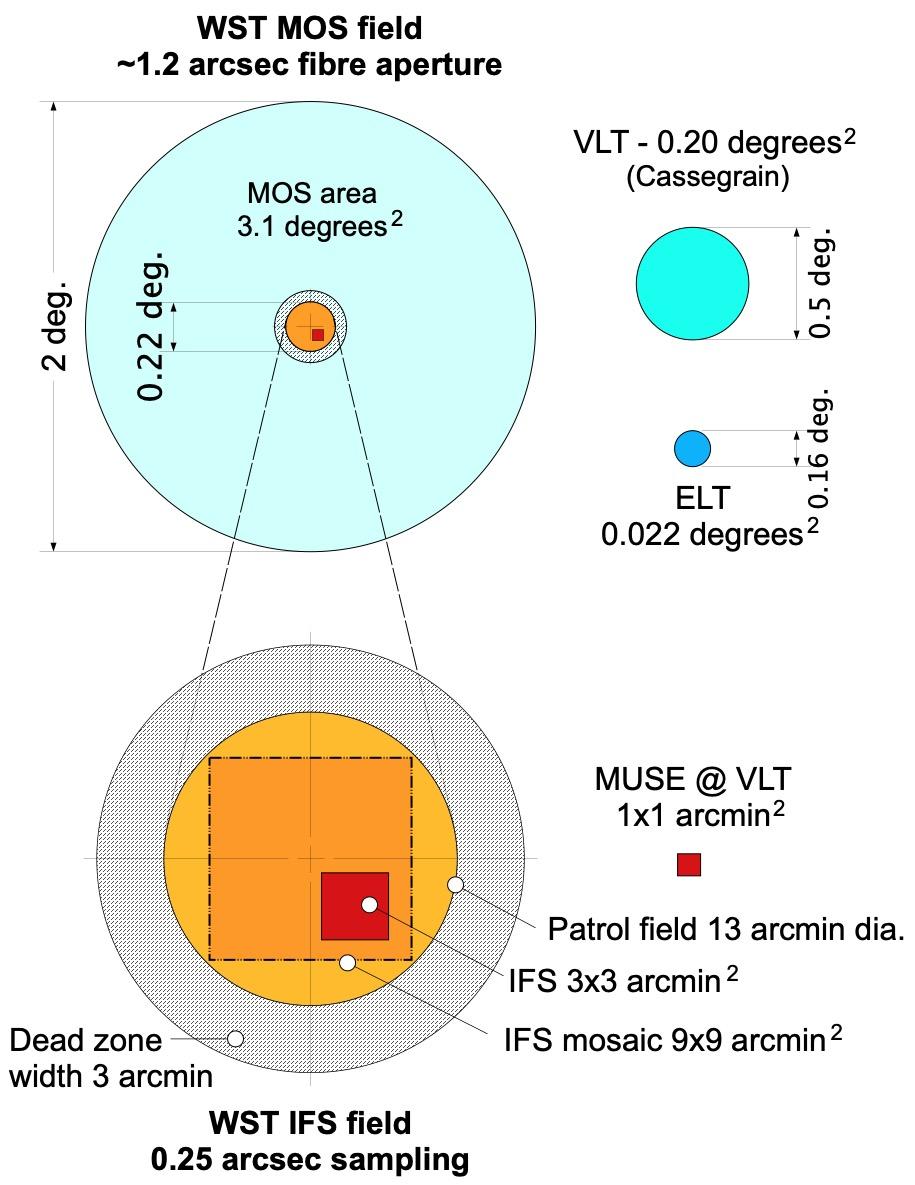 Top Level Requirements
‹#›
Science Case
The WST science white paper v1, Mainieri et al, 2024, astro-ph
194 pages, 214 authors https://arxiv.org/abs/2403.05398
v2 foreseen in 2027-2028
Galactic
Resolved Stellar
 Populations
Gaia,
LSST/Rubin,
Euclid,
SKAO,
Einstein Telescope,
ELT, …
MOS-LR
MOS-HR
‹#›
Extragalactic
IFS
Cosmology
Register to become a science team member: www.wstelescope.com
Time Domain
What causes the scatter & tilt of the FP?
Make a mock FP using measured Re, σe  the measured M/L, ϒ*(measured) to calculate a synthetic luminosity: Lsynth ≡ Mvir/ϒ*(measured)

We assume f*=1 & ignore non-homology and re-fit the FP eliminating the effect of changes in M/L.
What causes the scatter & tilt of the FP?
Make  two mock FPs using measured Re, σe  &
the measured ϒ*(measured) and 
 ϒ*(Σvir)  inferred from Σvir  
to calculate a synthetic luminosity: Lsynth ≡ Mvir/ϒ*

We assume f*=1 & ignore non-homology and re-fit the FP eliminating the effect of changes in M/L. 
The mock FPs are found to be identical.
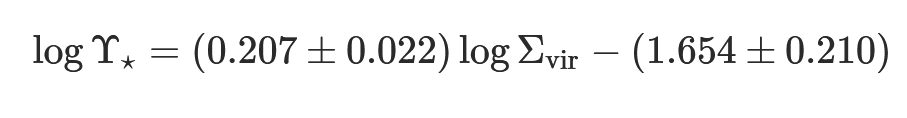 Mock FP cf. Observed FP
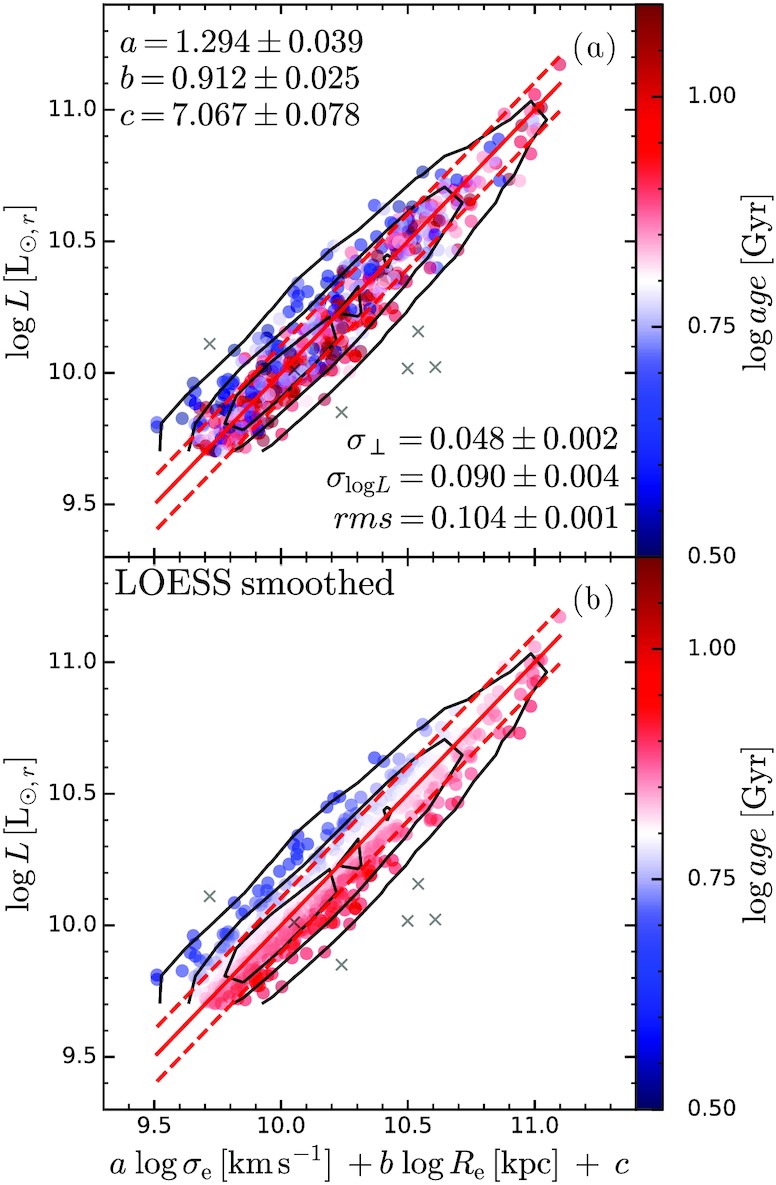 Scatter: the ┴ intrinsic scatter in the mock is only a little less than in the fiducial FP.

═> ~75% of the scatter in FP arises from variation of  ϒ* at fixed Re & σe
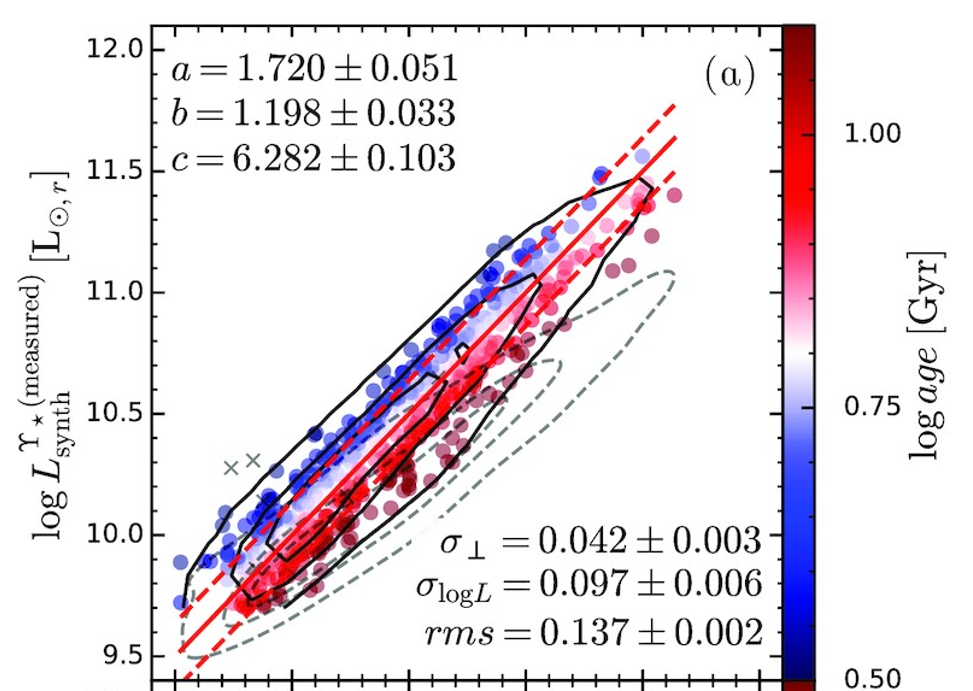 Mock                   Observed
Locally estimated scatterplot smoothing
Mock FP cf. Observed FP
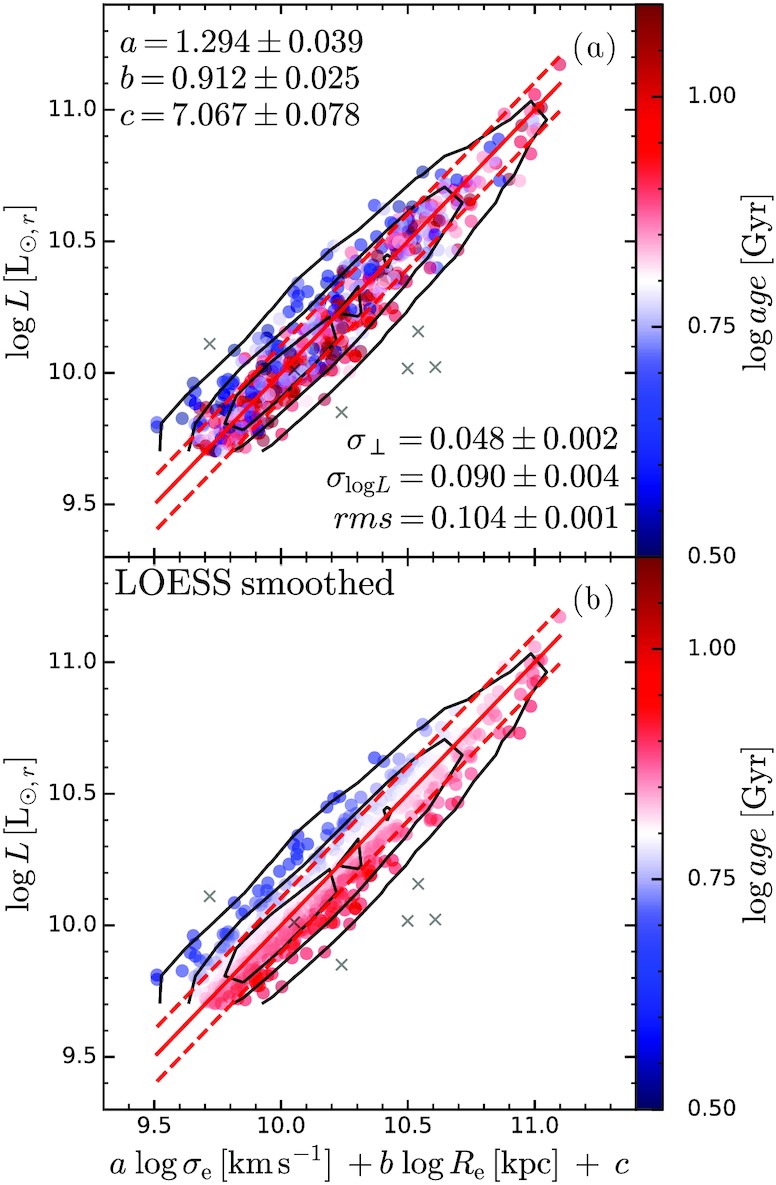 2. Tilt: 
on the logσe axis the mock is closer to the virial slope – the effect of ϒ* rotates the plane in the right direction but is insufficent to account for all the tilt. 
on the logRe axis the the effect of ϒ* rotates the plane beyond the FP further from the Virial slope.
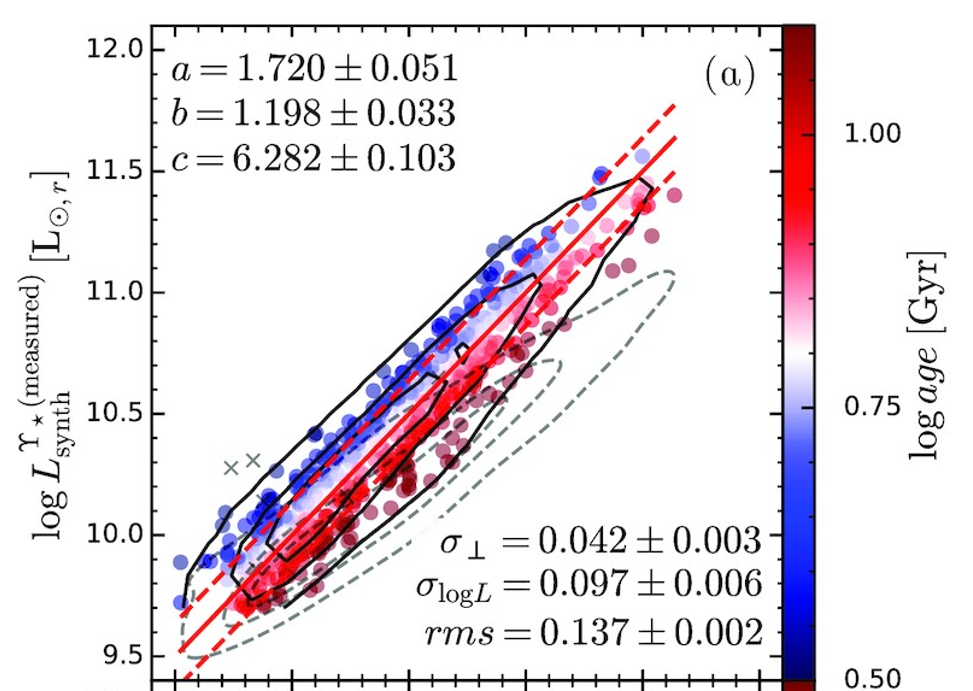 Mock            	       Observed
Locally estimated scatterplot smoothing
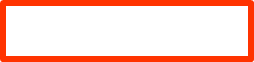 The remaining tilt (~40%) arises from either dark matter fraction or IMF or both!
Mock FP cf. Observed FP
3. Non-homology : we can use the measured Sersic index, n, to calculaute Mvir in a similar way.

The range of n-values at fixed Re, σe are much less than those caused by stellar population changes.
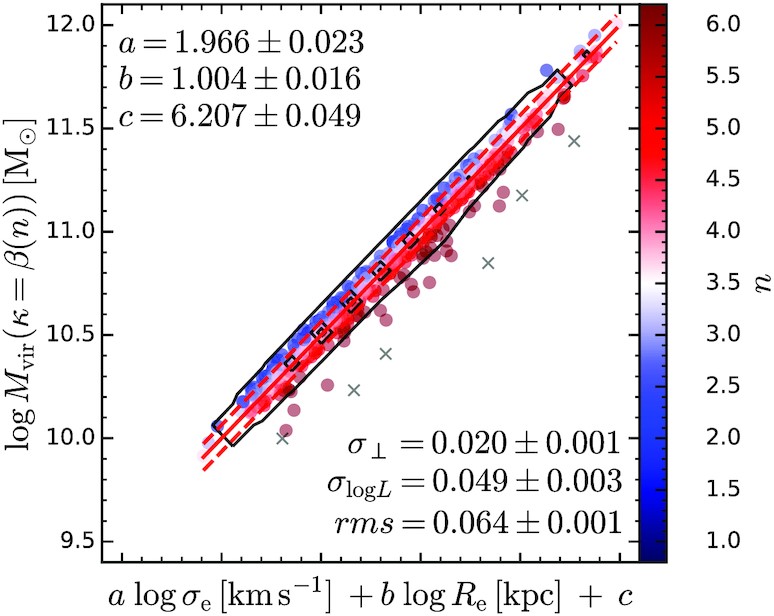